The Light Detection System of protoDune DP
Thorsten Lux
On behalf of CIEMAT and IFAE
Outline
Motivation
Baseline design
Components of the light readout system:
PMTs
 Bases
Support structure
Wavelength shifter
High voltage system
Cabling
PMT monitor and calibration system
Objectives
Conceptual design
24/04/2017
Thorsten Lux
2
Light in protoDUNE DP
Light sources:

 S1 during ionization process in the LAr

 S2 from the high electric field regions in the gas phase, especially the LEM

36 PMTs below the cathode to measure the light
Anode (strips) 0V
Collection field 5kV/cm
2 mm
S2: 128 nm
Extraction field 2-3kV/cm
1 cm
Grid
Drift field
0.5 – 1 kV/cm
S1: 128 nm
e-
6 m
Cathode (~600 kV)
PMTs (provide t0)
24/04/2017
Thorsten Lux
3
Motivation
Study of the light distribution in view of the DUNE far detector
S1 and S2 light distribution (spatial and temporal)
Light attenuation
Light produced by the different beam particles
Testing the triggering based on light
Tagging of cosmic muons which enter the TPC within readout window
24/04/2017
Thorsten Lux
4
PMTs
R5912-20 MOD LRI from Hamamatsu
Same dimensions as ICARUS
Diameter: 202 mm / 8”
14 dynodes => gain up to 109
Qeff@420 nm: at least 15%
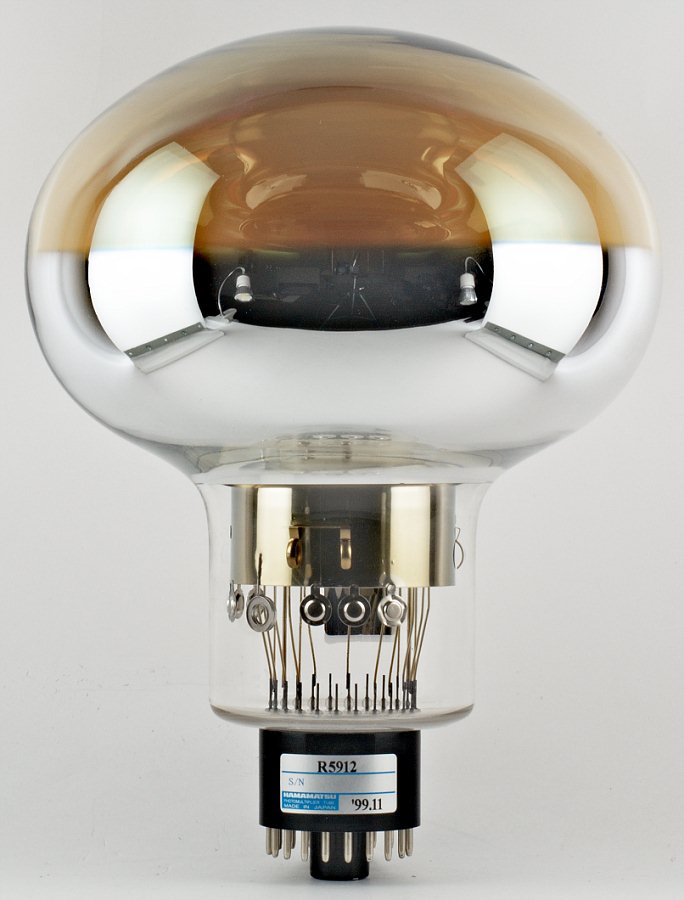 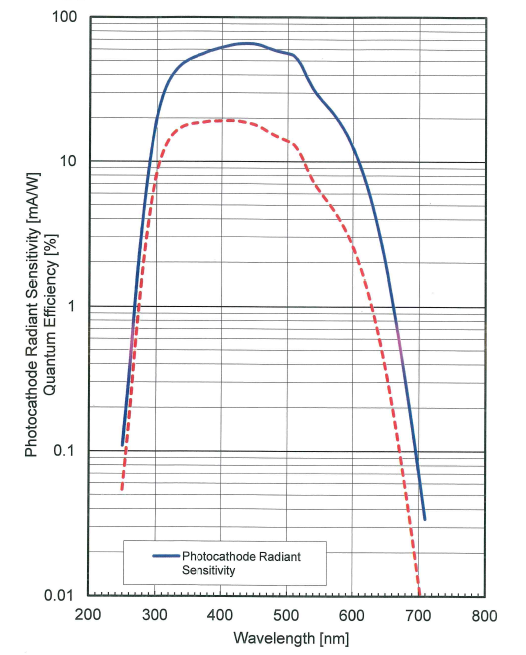 Qeff of IFAE reference PMT
24/04/2017
Thorsten Lux
5
PMT Base
Different PMT bases were studied:
Positive base was selected: 1 cable base (positive HV) + ext. splitter
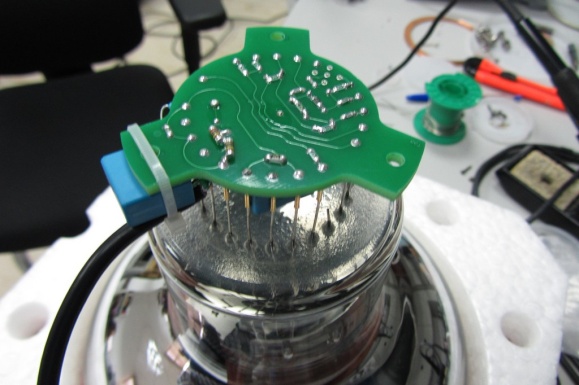 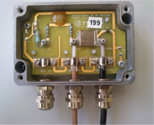 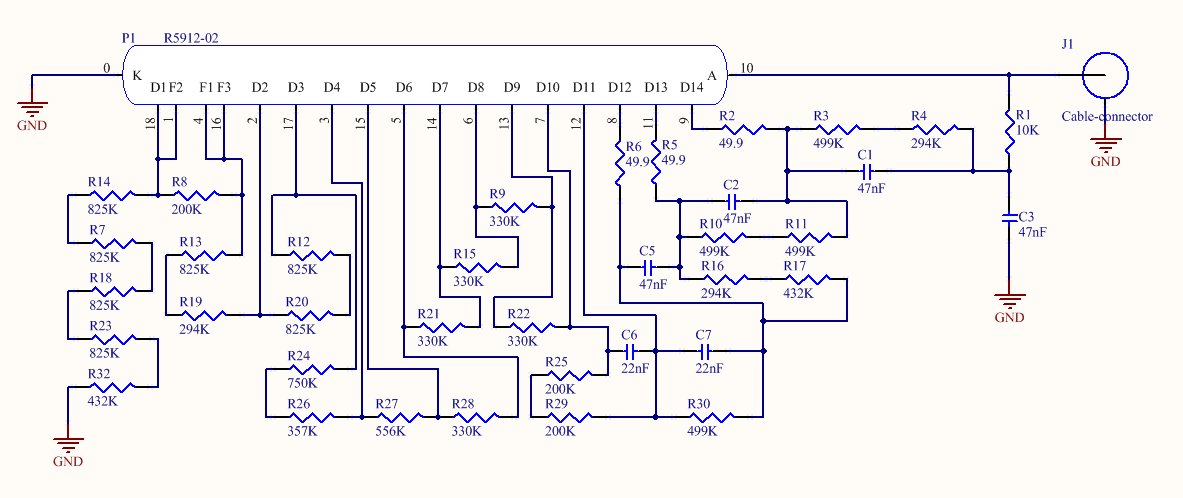 GND
Positive power
supply
Bases currently produced for starting PMT characterization (see Antonio Verdugo’s talk in next session)
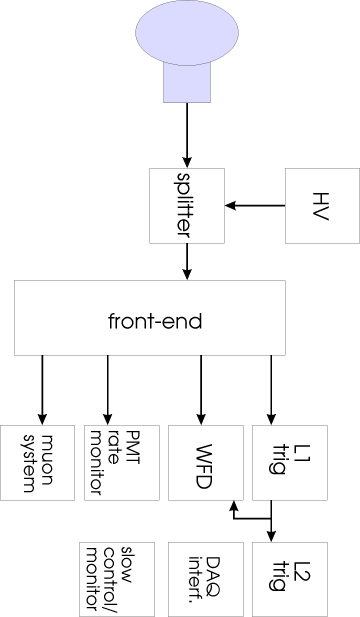 +HV
+HV
,+HV
Splitter
Front-end
Decoupling capacitor
& power supply filter
24/04/2017
Thorsten Lux
6
PMT Splitter
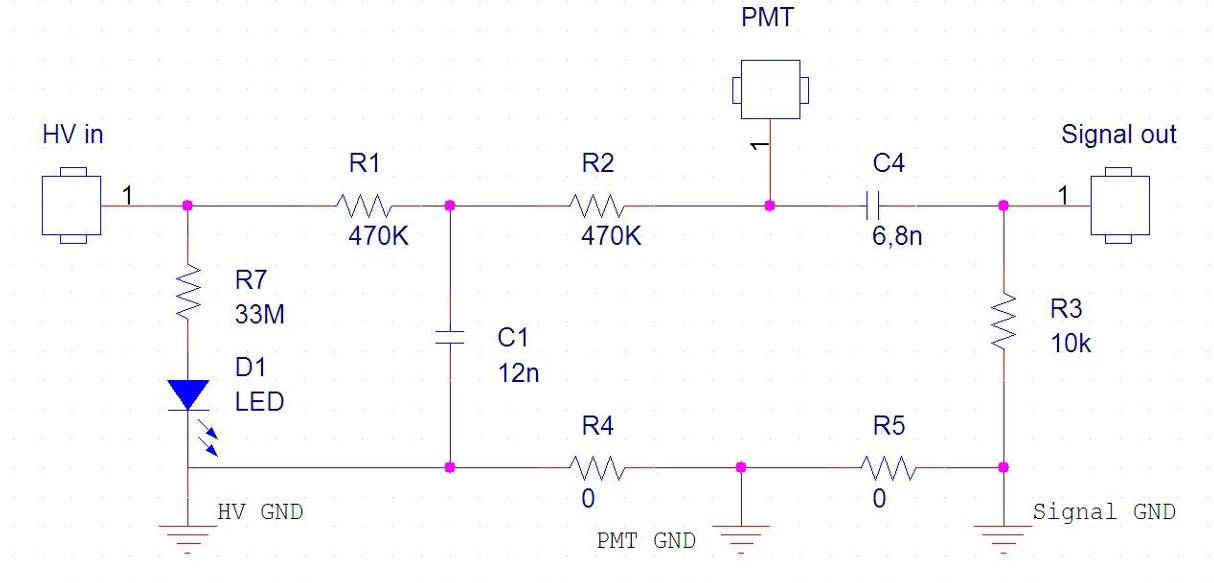 Based on experience from Double Chooz
 Tested intensively in LN2
 2 PMTs of 311 also operated with this splitter
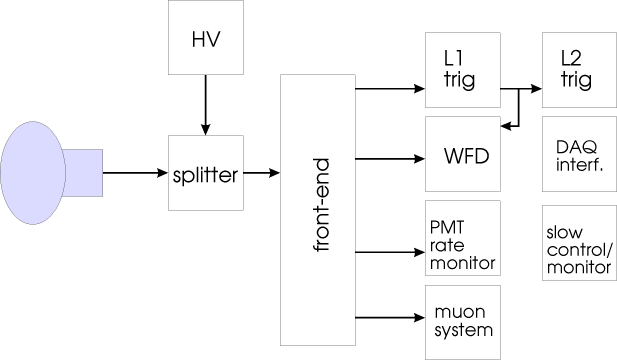 HV power
supply
Splitter
Front-end
Signal decoupling
Power supply filter
24/04/2017
Thorsten Lux
7
PMT Support Structure
Assembly Composed by:
Hamamatsu PMT
Positive base
Support frame structure of 304 L Stainless steel and Nylon 6.6 pieces assemblies by A4 stainless steel screws
Design was driven to allow both, direct coating or placing PMMA plate coated with TPB in front of PMT
Fixation support
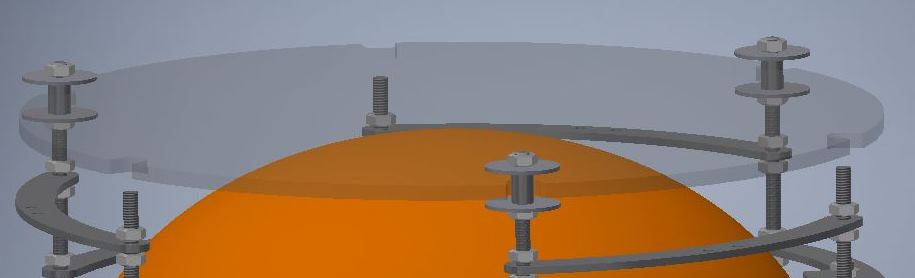 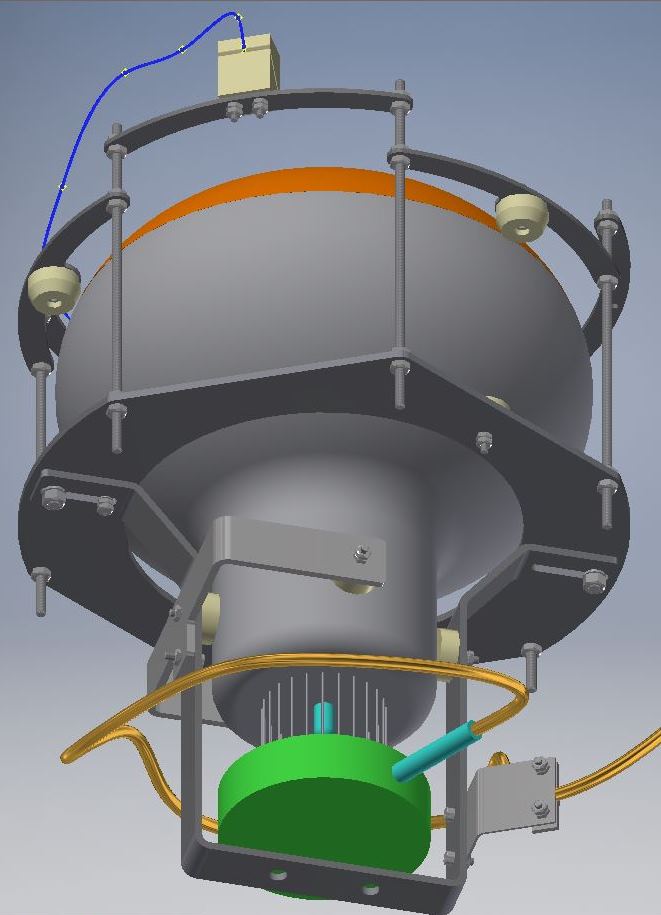 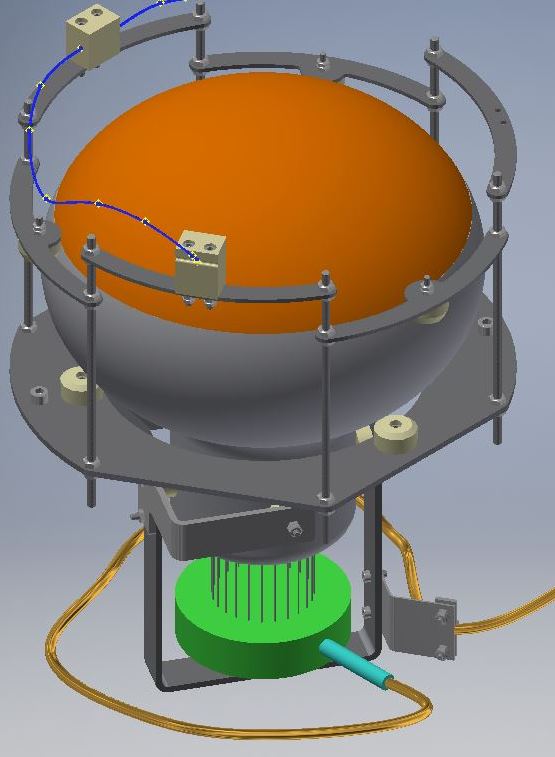 24/04/2017
Thorsten Lux
8
230
Weight of the PMT +support & base ~6,5 kg.
Buoyancy force of the system ~5,5 kg.
=> Apparent weight when immersed ~1 kg

Tests in 1 bar overpressure (corresponding to 7 m of LAr) and cryogenic temperatures performed.
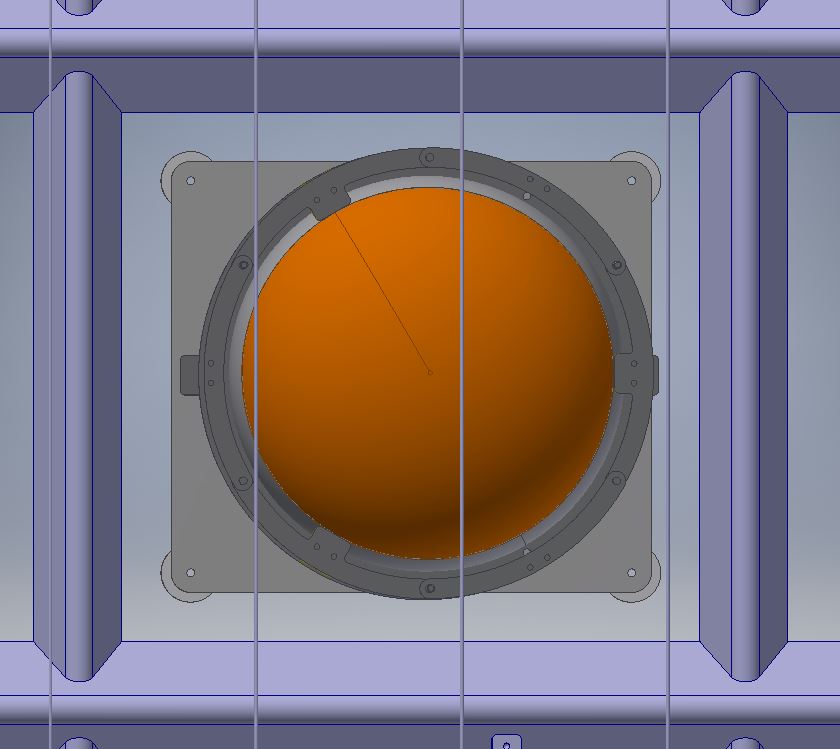 255
800 mm
Stainless Steel support base of the PMTs:
4 PTFE Ø30 mm contact pieces on the membrane floor.
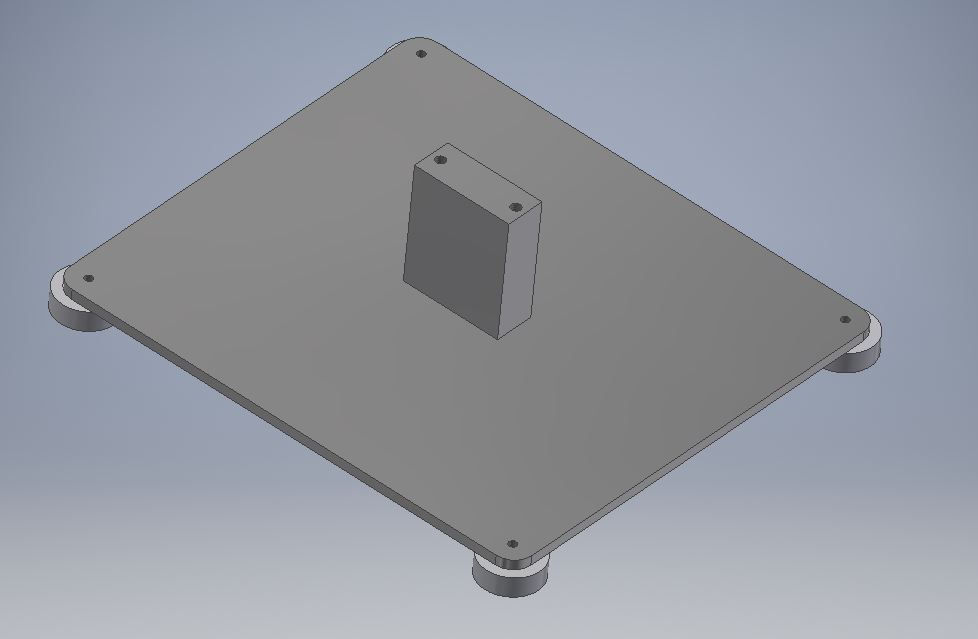 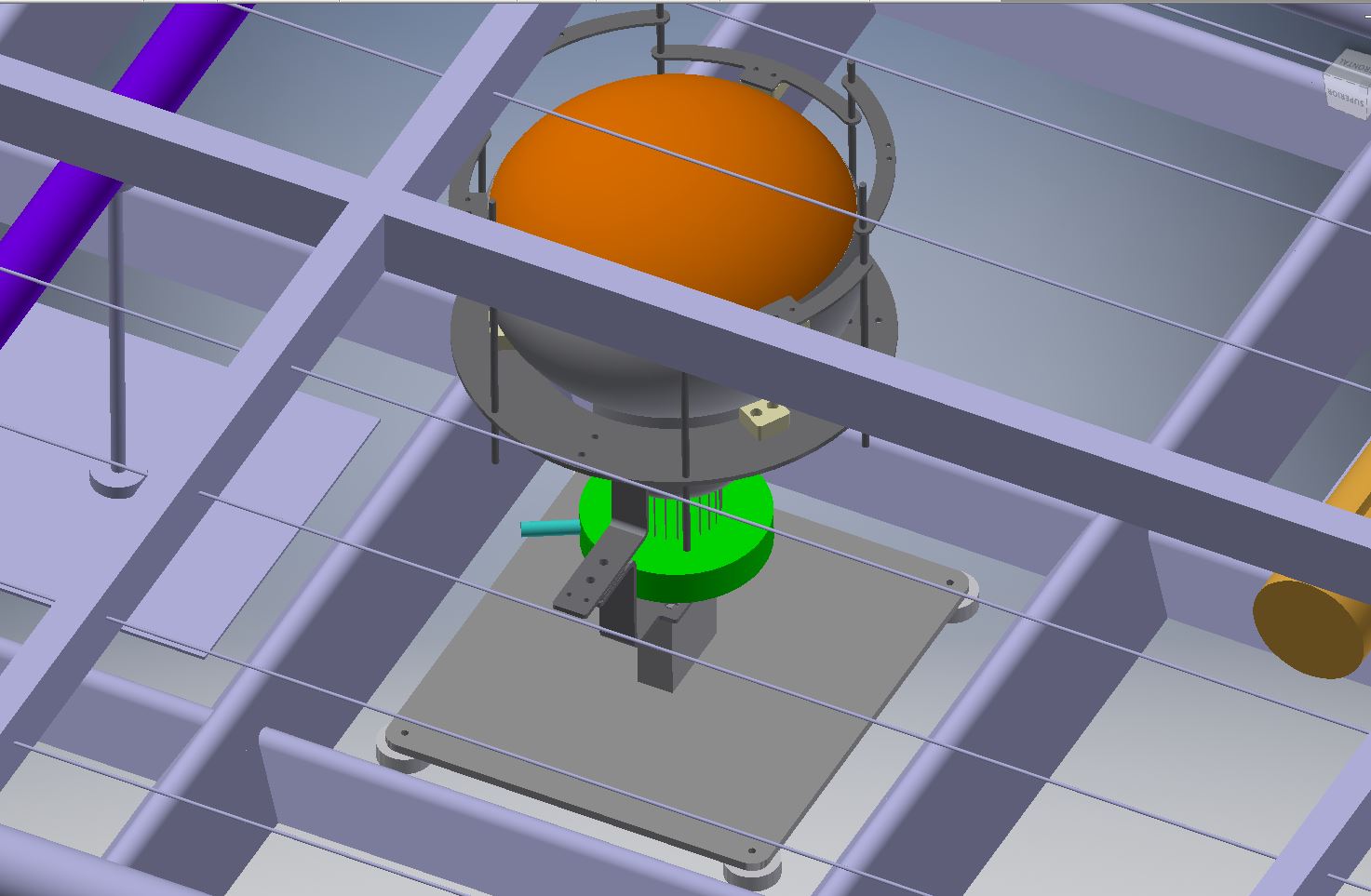 24/04/2017
Thorsten Lux
9
PMTs inside protoDUNE DP
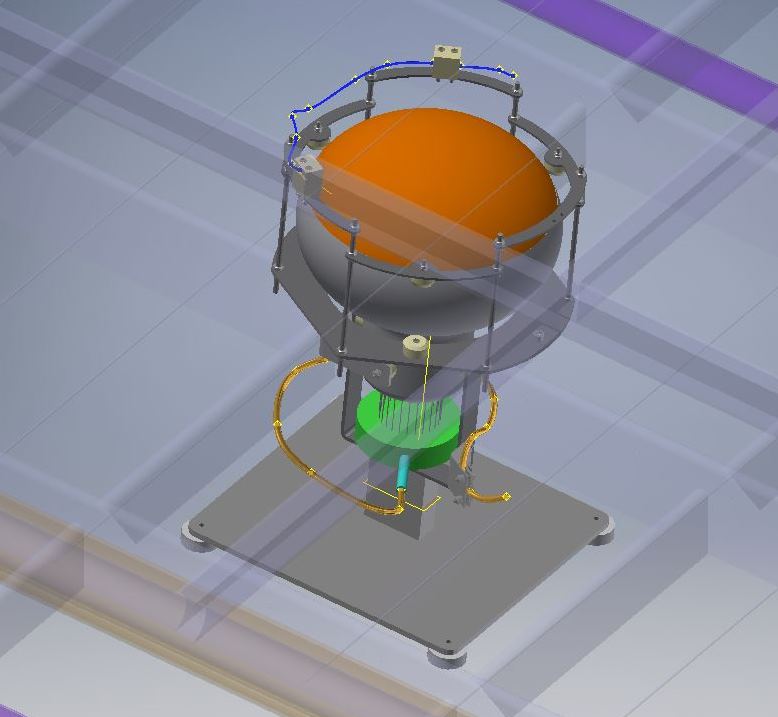 The PMT will be placed on the ‘square’ position between the membrane corrugations.
36 CIEMAT-IFAE PMTs will be installed
24/04/2017
Thorsten Lux
10
TPB Coating
PMTs will be directly coated with TPB
Coating with WA104/ICARUS facility at CERN
Thickness of 500 nm as for ICARUS
Available between September and December 2017
PMTs will be shipped from CIEMAT to CERN 09/2017
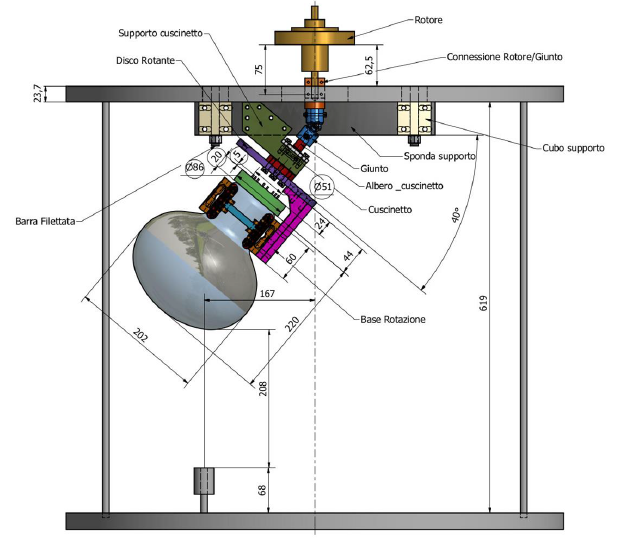 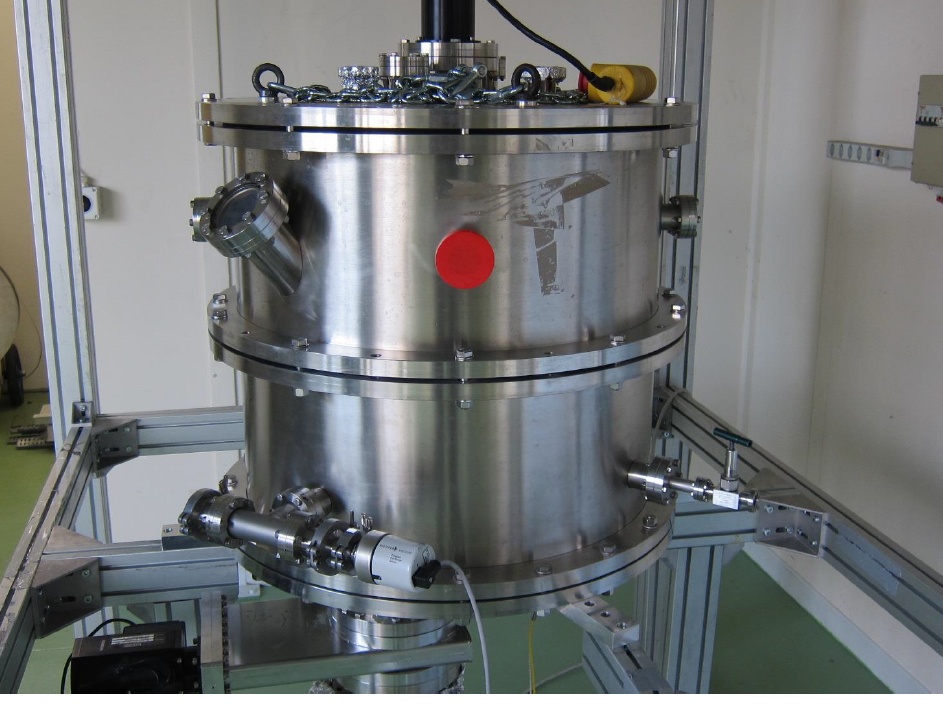 24/04/2017
Thorsten Lux
11
HV System
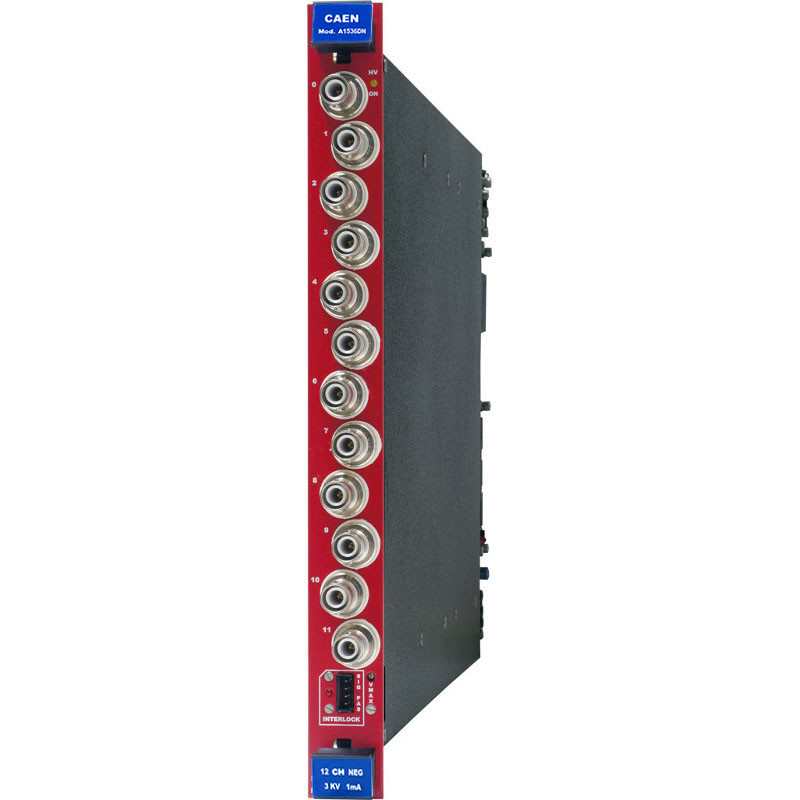 Based on CAEN A1536D modules:
12 channels per module
0 ÷ 3 kV output voltage
1 mA current full scale, with 50 nA resolution
100 mV Voltage Set/Monitor resolution 
Module with 6 positive and 6 negative channels used in 311 detector
24/04/2017
Thorsten Lux
12
PMT related Cables
To connect the PMT with the HV power supply and the electronics the following cables are needed:
 RG303 coaxial cable inside the cryostat and between cryostat and splitter box




 RG58 coaxial cable between splitter box and electronics




 HTC-50-3-2 SHV coaxial cable between HV power supply and splitter box
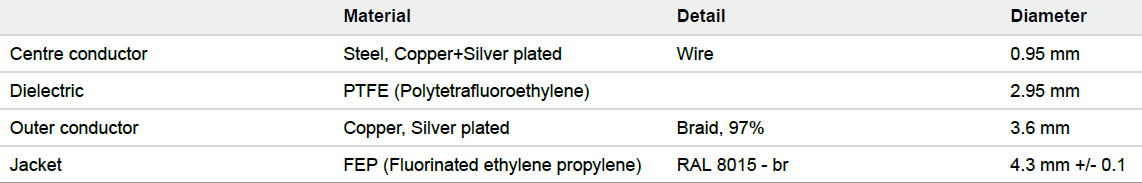 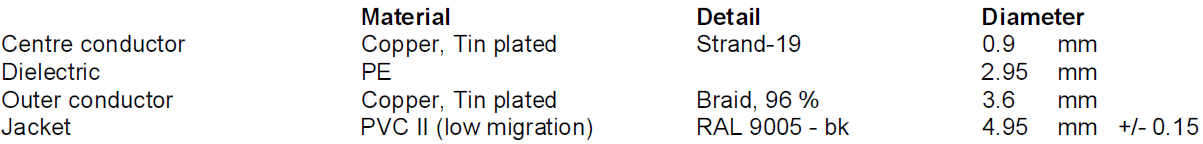 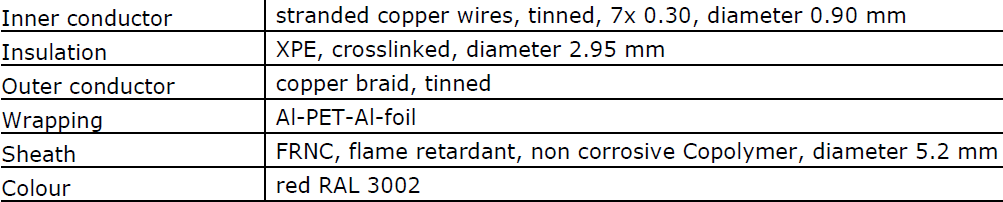 24/04/2017
Thorsten Lux
13
PMT Monitor and Calibration System
Objectives of the system:
 
 Functionality test of the PMTs independent of TPB
 Linearity response of the PMT
 Gain measurement with single photo electrons
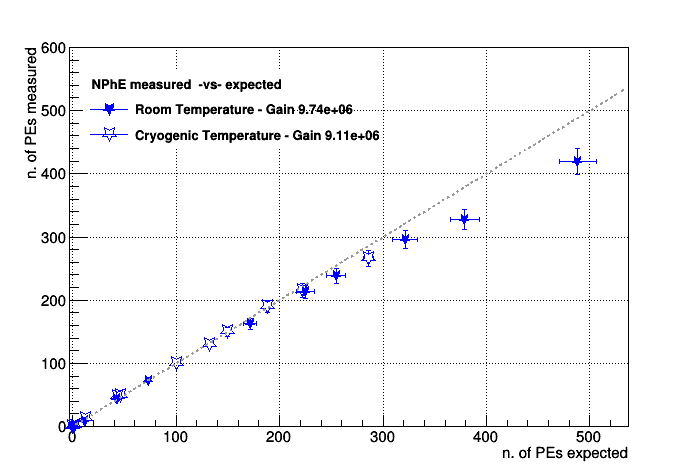 24/04/2017
Thorsten Lux
14
PMT Monitor and Calibration System
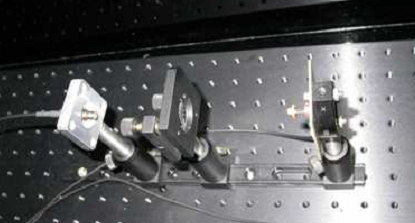 X2
Air
X2
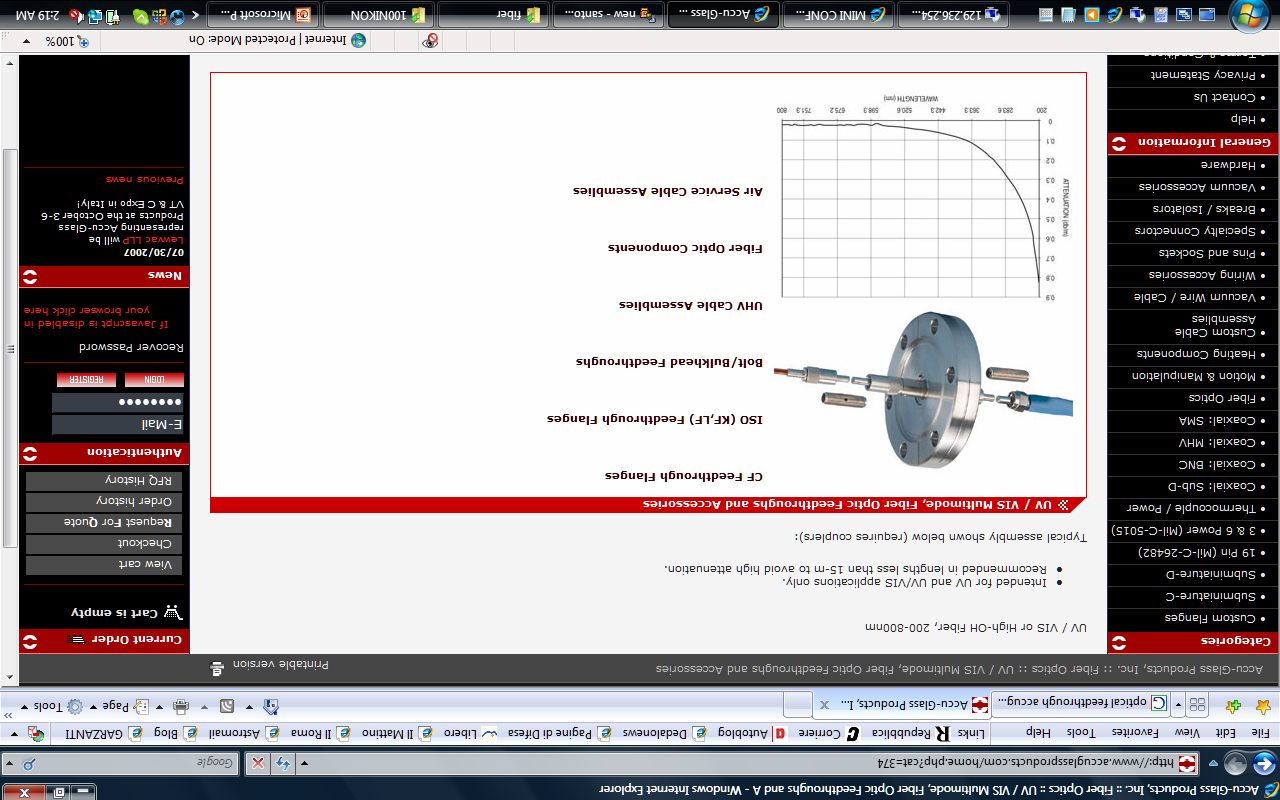 Cryostat
black box with light source outside of cryostat
 2 fibers going to cryostat
 each splitting into 20 micro fibers (~200 m thick)
 either directly on top of cryostat or at bottom of cryostat
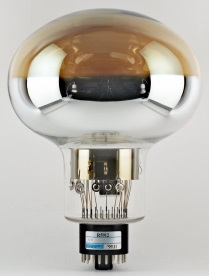 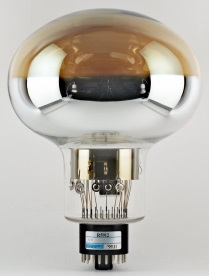 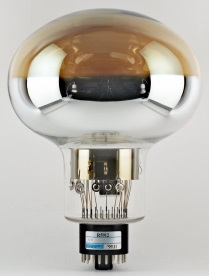 24/04/2017
Thorsten Lux
15
Light Monitor and Calibration System
LED with Kaputschinsky driver:
 465 or 525 nm wavelength
 installed directly on optical feedthroughs
 possibly reference sensor next to it 
 similar to Microboone approach but one LED for 18 PMTs
Laser (Class 3b):
 405 nm wavelength
 installed in DAQ barrack
 laser output split between reference sensor and PMTs
 2 opticial fibers (~30 m) between black box and cryostat
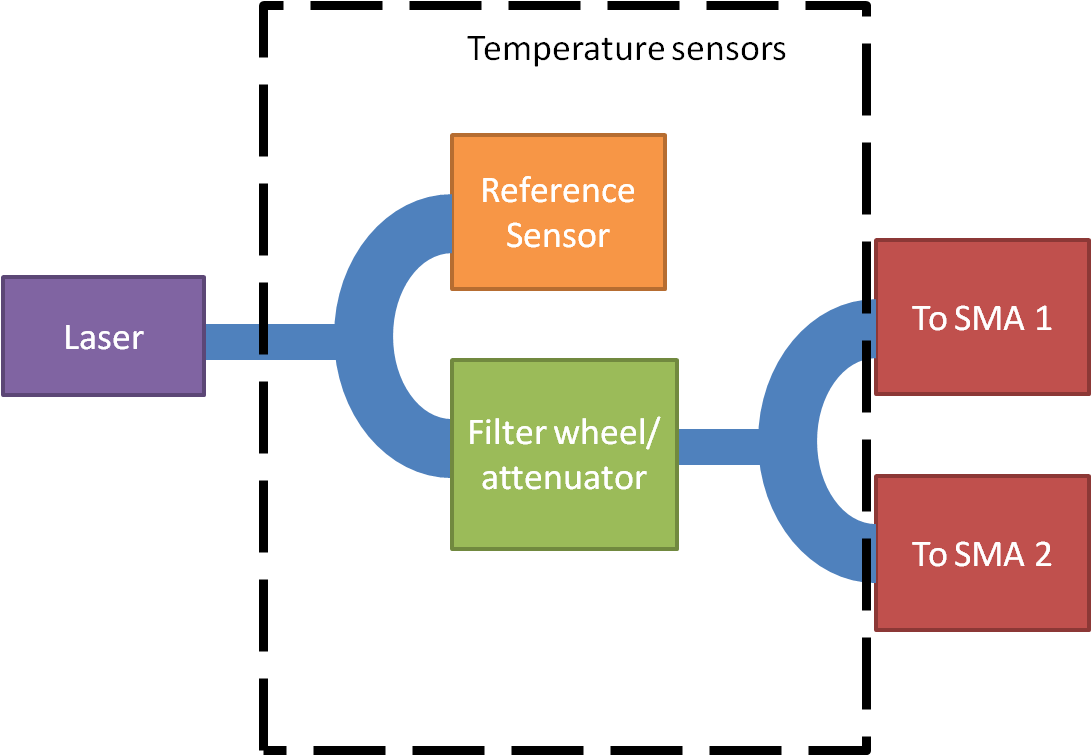 24/04/2017
Thorsten Lux
16
Light Monitor and Calibration System
Light sources:
Laser: P405-SF10
Kaputschinsky LED driver

Optical fibers/bundles under consideration
Black box – cryostat: SM300 (Thorlabs)
Cryostat top – bottom:  FP1000ERT (Thorlabs)
Multi-bundle:
Fan-Out Fiber Optic Bundles (Thorlabs)
Bare multi-fiber (i-fiberoptics)

Reference sensors (still optional):
Powermeter: PD300-UV de Ophir
PMT/SiPM
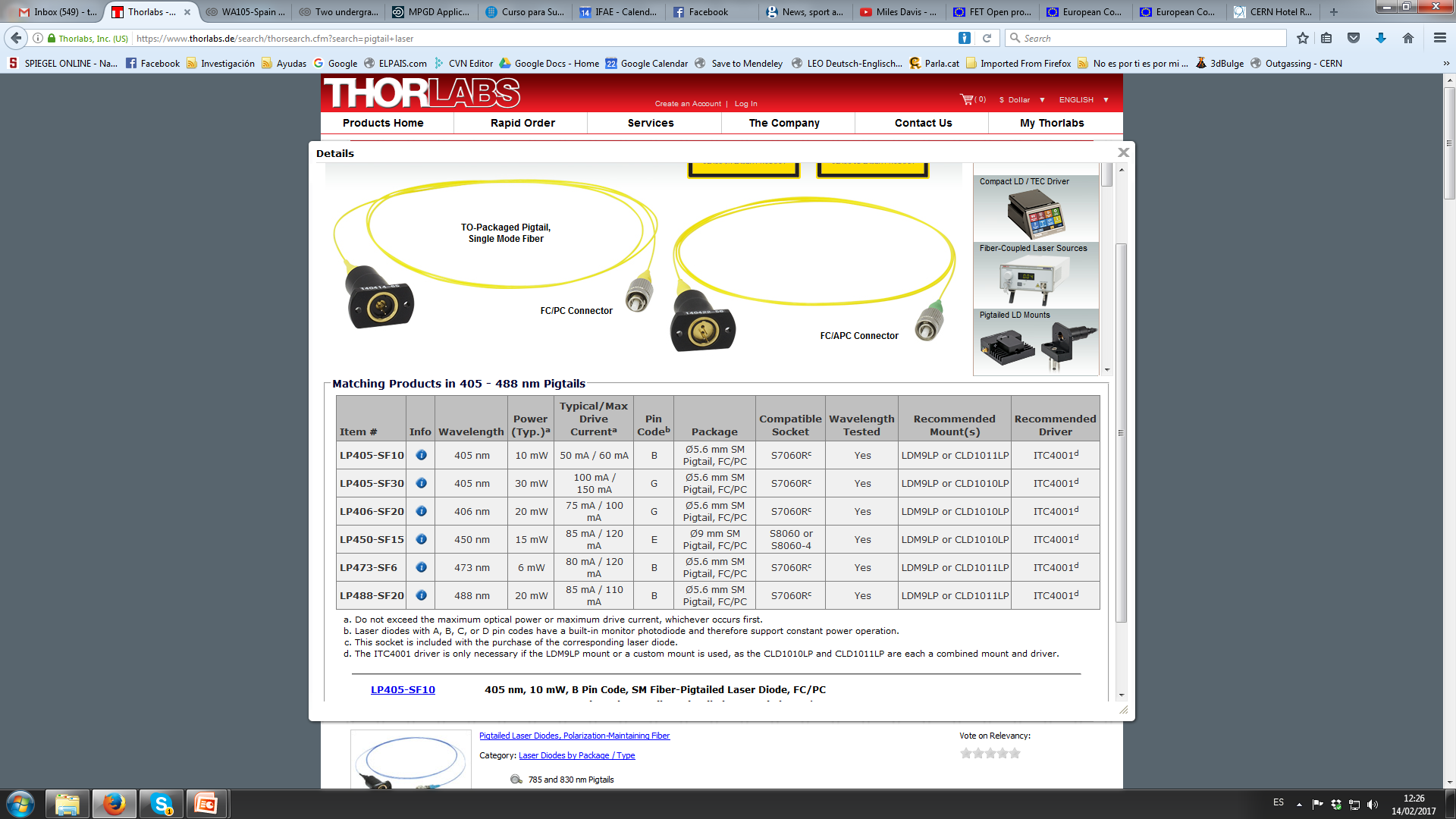 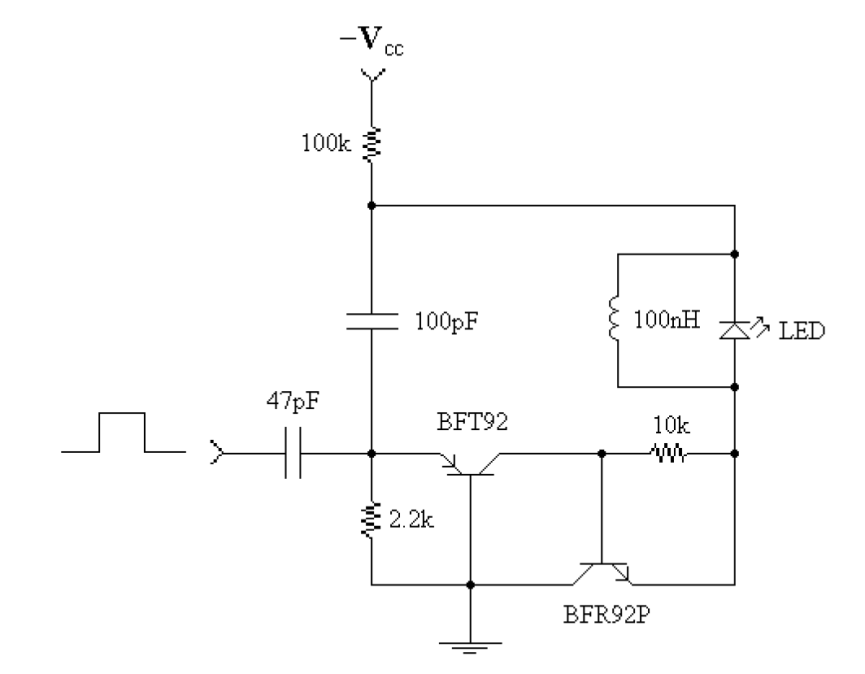 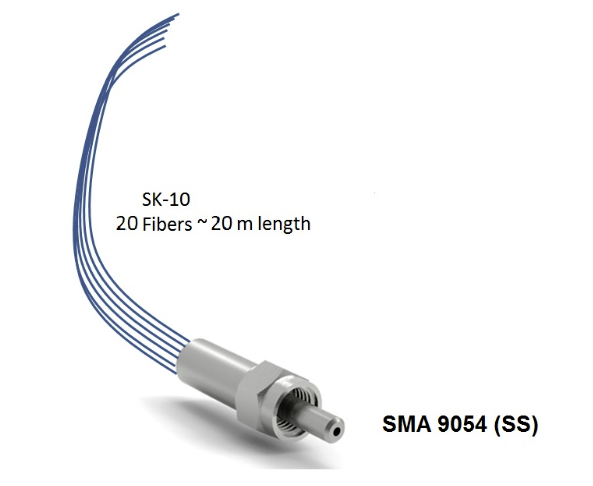 24/04/2017
Thorsten Lux
17
Light Monitor and Calibration System
Optical feedthrough:
 V2H6S (Thorlabs)
 SMA-SMA


Fiber fixation to PMT:
 design adapted to hold 200 m fiber
 first prototype built
 already tested in LN2 and fiber holds position
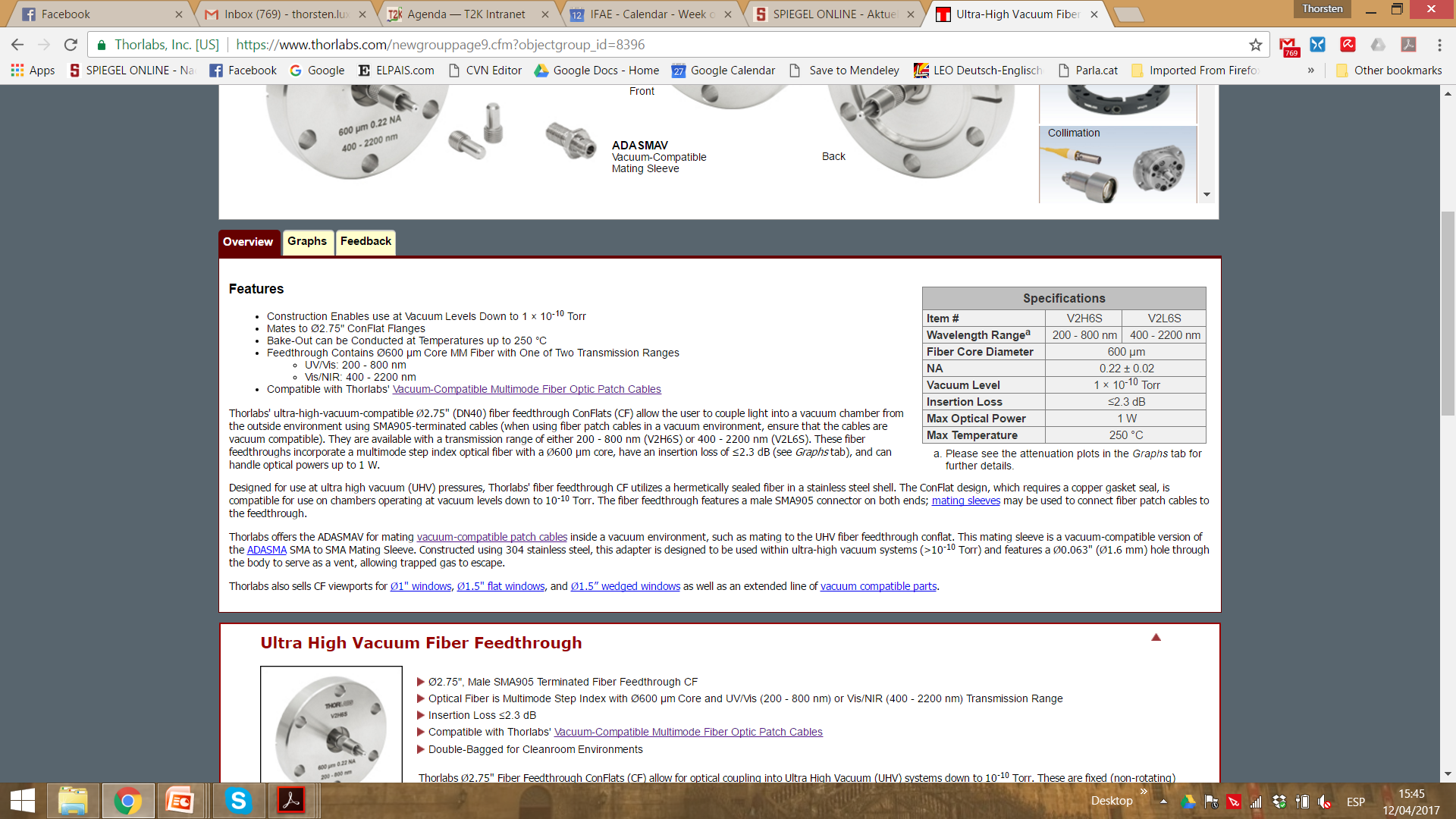 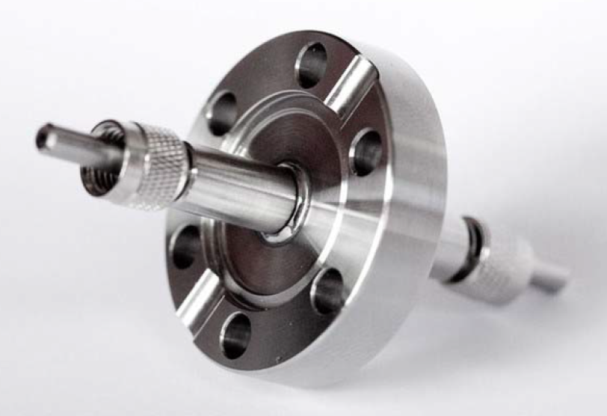 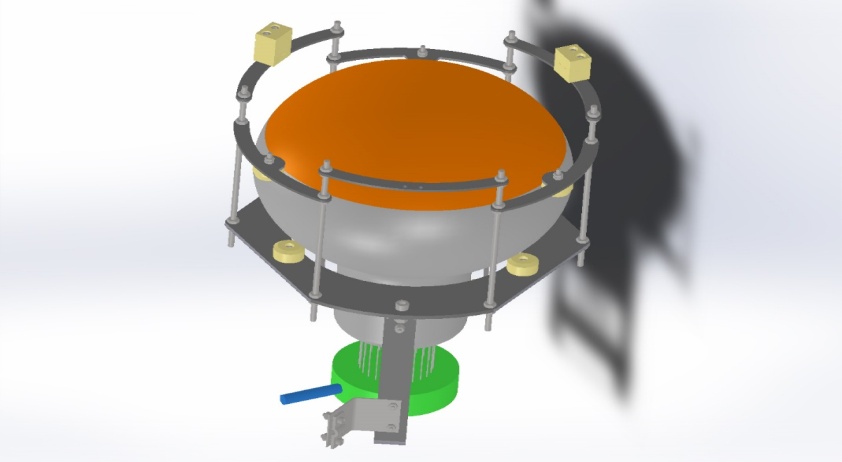 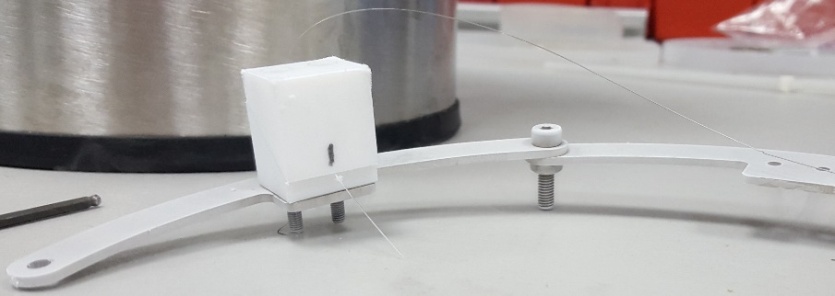 24/04/2017
Thorsten Lux
18
Light Monitor and Calibration System
Decision taking process (until 10/2017):
Testing performance the different options under consideration at room and cryogenic temperatures
Other factors beside performance:
Safety regulations in the case of the usage of a laser
Accessibility during operation for maintenance 
Costs
Measured power [nW] at end of each fiber vs LED voltage
Light pulse at end of bundle fiber (width: ~12 ns)
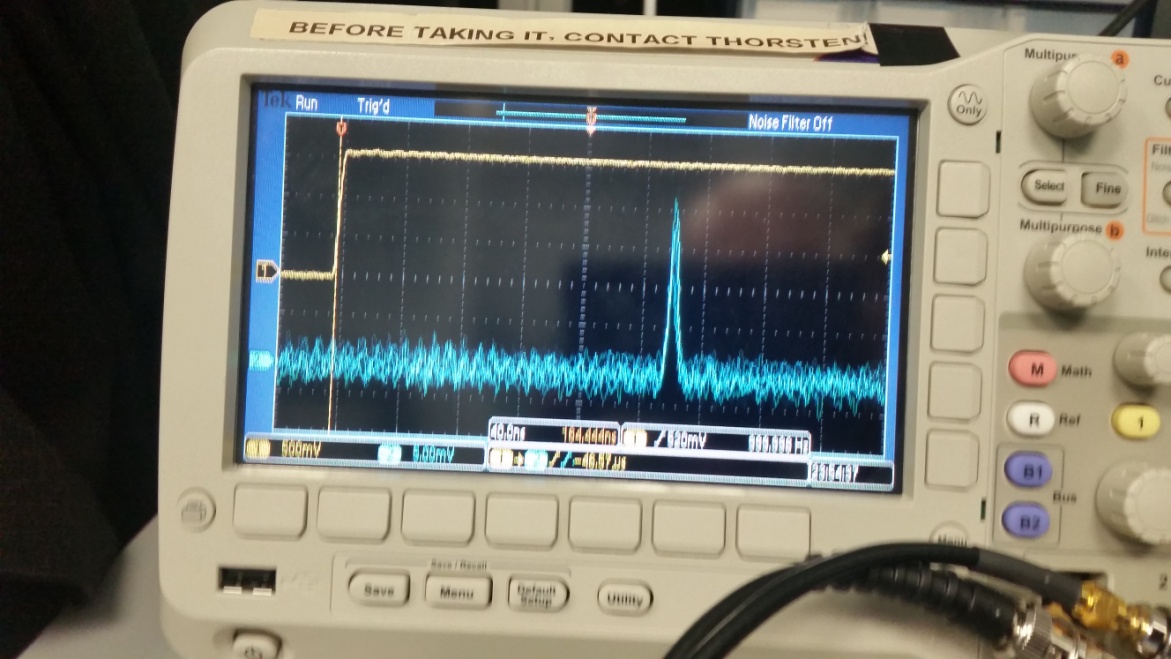 24/04/2017
Thorsten Lux
19
Summary
protoDUNE DP light system will be based on 36 PMTs
Overall design of the system well advanced
Production of bases already completed for characterization of PMTs at CIEMAT
Support structure was designed to place PMTs inside the cryostat and to hold them in place
TPB coating will be done at well established ICARUS setup 
Light monitor system design still ongoing
Currently various tests ongoing at IFAE and CIEMAT to decide some last details of the calibration system by July 2017. No impact on the installation time-schedule
24/04/2017
Thorsten Lux
20
Backup
24/04/2017
Thorsten Lux
21
Experimental Setup@CIEMAT
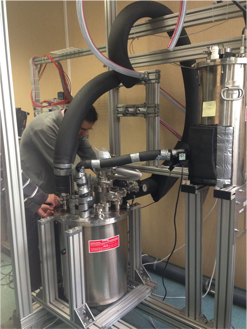 Designed to test one PMT immersed in LN2 with a configurable amount of light
Laser pulsed with =< 1 ns pulses
Fiber splitter
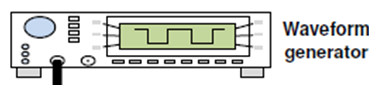 Filters box
Laser (405 nm)
Optical fiber
LED & Laser controller
Fixed Filter
Diffuser 
(to provide  homogeneous illumination)
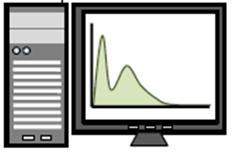 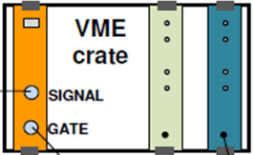 Signal from PMTs
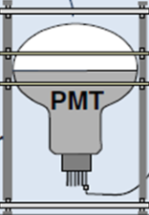 LabView
QDC
PMT monitor 
R6041-506 @ room temp
(to keep track of possible 
variations in the lighting system)
PMT under test
R5912-02
Dewar for LN2
24/04/2017
Thorsten Lux
22
PMT Characterization@CIEMAT
Dark current (DC)
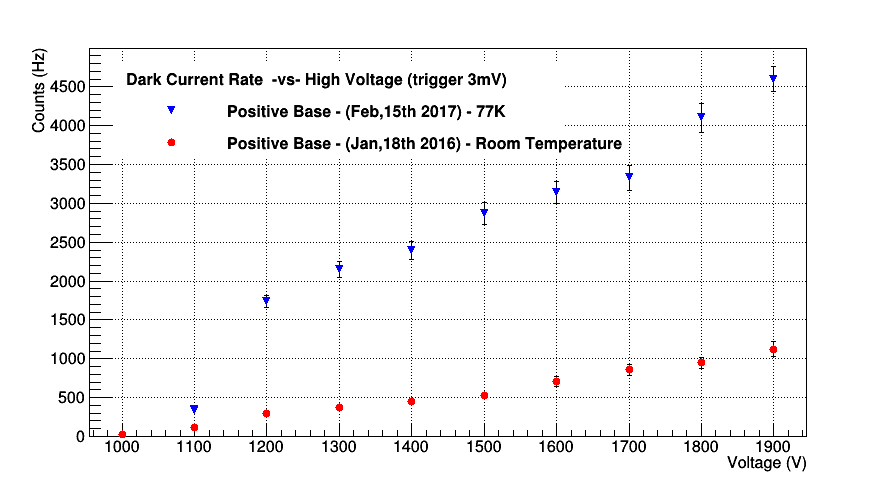 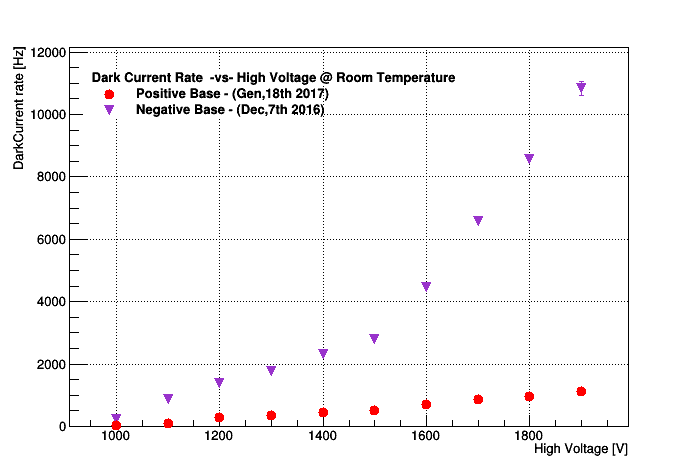 Threshold = 3 mV
Threshold = 3 mV
Positive base lower DC than negative base at RT
DC at CT higher than at RT

 Positive base will be used for protoDUNE DP
24/04/2017
Thorsten Lux
23
PMT Characterization@CIEMAT
PMT response vs pulsed light frequency
Over-linearity
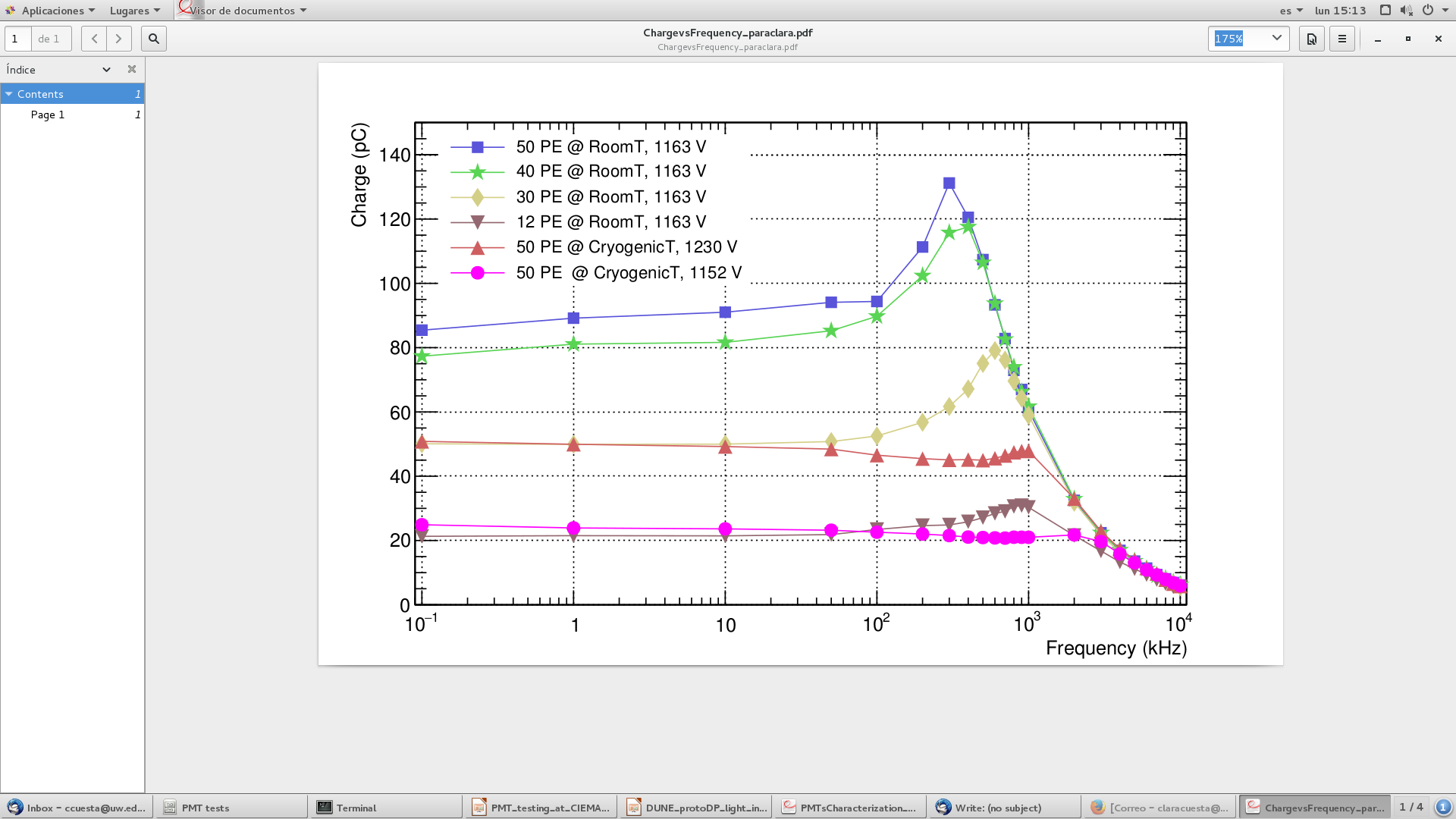 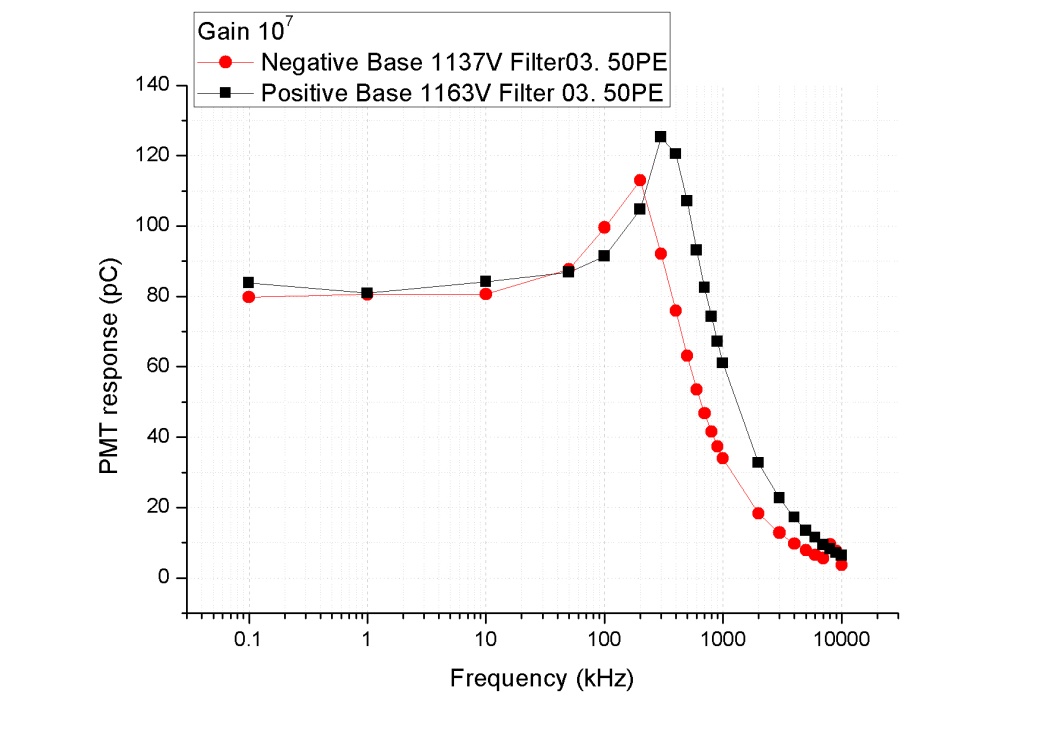 RT
saturation curve
There is a characteristic saturation curve.
Over-linearity effect is observed previous to the PMT saturation.
Negative base saturates at lower frequency than the positive base.
High frequency decreases the PMT gain at cryogenic temperature.
24/04/2017
Thorsten Lux
24
Fibers Attenuation Curves
Aim is to choice fiber and connector combinations which minimize light losses: 
 SMA300 => 70 dB/km
 Losses in fiber at 405 nm larger than at 465 or 525 nm
i-fiberoptics
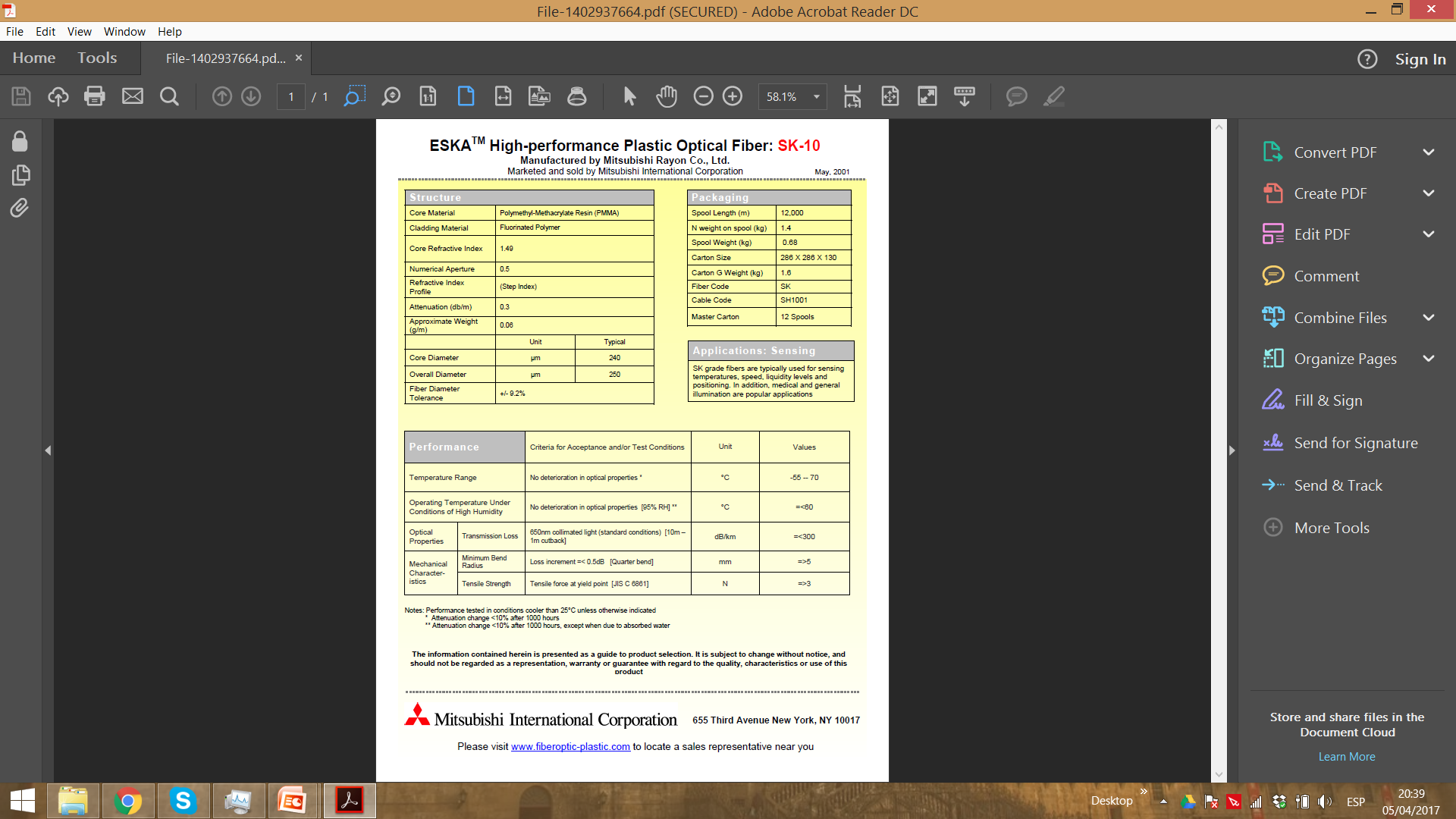 FP1000ERT
24/04/2017
Thorsten Lux
25
Light Monitor System
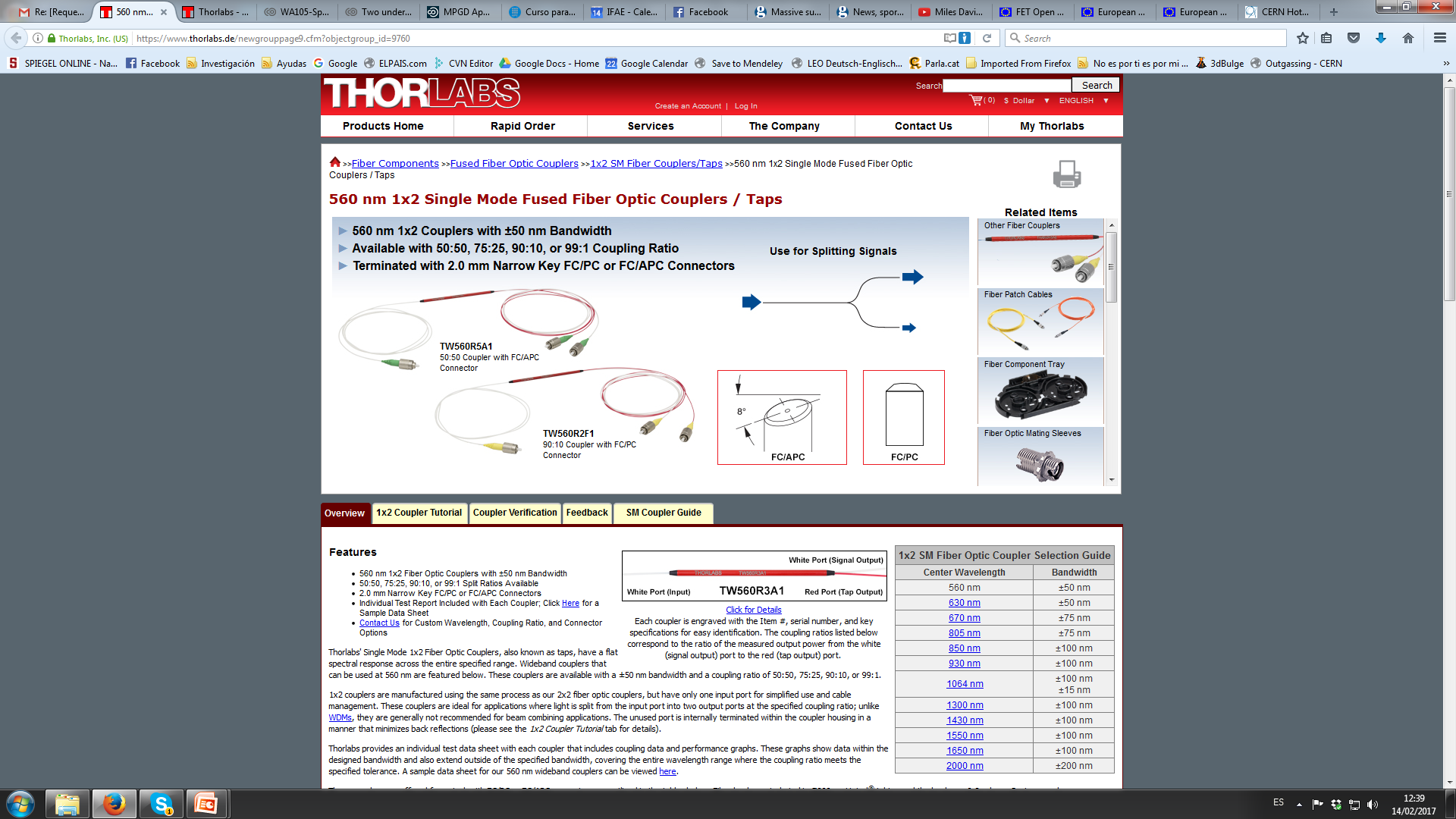 Beam splitler based on fiber coupler from Thorlabs (ordered)
Reference light source (already at IFAE):
Powermeter (default if sensitive enough for pulsed mode)
PMT or SiPM (alternative)
Multi-bundle fiber ordered and delivered this week to IFAE, further tests at CIEMAT:
Mechanical / robustness with the final mounting
Attenuation / Maximum light transmission
Light distribution over the different fibers
Long terms stability
Direct coupling to feedthrough or at bottom of cryostat?
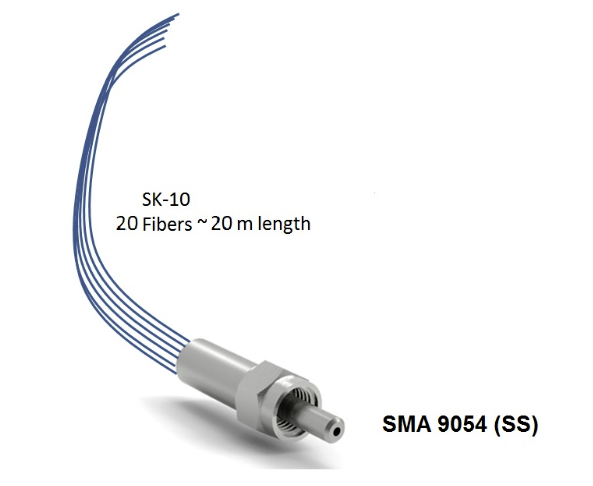 24/04/2017
Thorsten Lux
26
Light Monitor System
Connector performance Goal:  Decide if the bundle at the bottom of the detector or directly attached to the flange at the top.






Next: Characterize the bundle and new connectors to determine the light output difference among fibers (bundle ordered).  










z
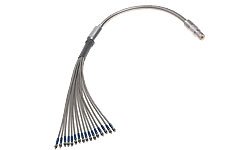 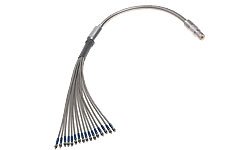 vs.
Measurement: Study the relative light loss due do adding an extra connector (on-going). 
Preliminary results:
Big light loss observed, studying systematics.
Will measure it also with a power sensor
Laser
Filters box
LN2 dewar
PMT @ RT
Fiber w or w/o connector(s)
PMT
Laser
Fiber
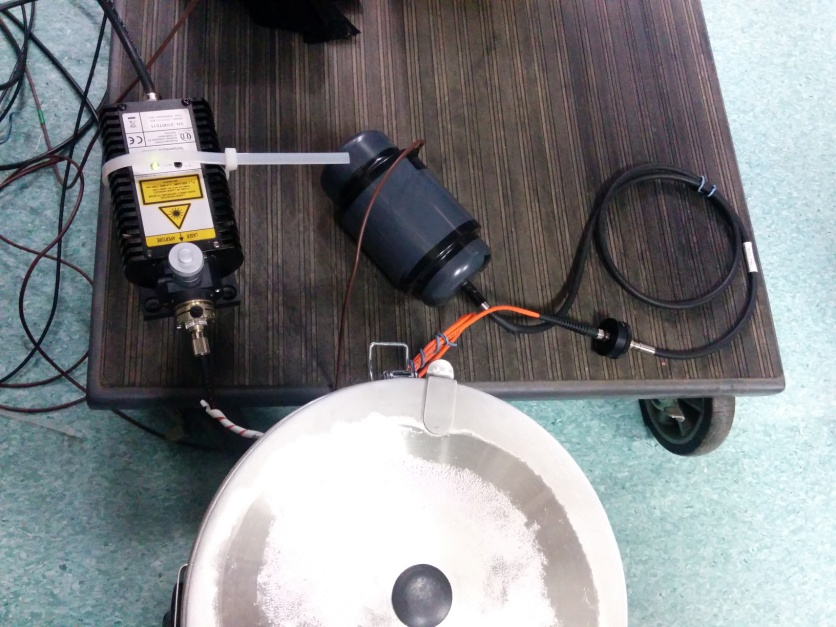 LN2 dewar
24/04/2017
Thorsten Lux
27
Light Monitor System
Single fiber testing at LN2 on-going at CIEMAT
Fiber Holder Cryogenic TestsGoal: check that the fibers stay in place at cryogenic temperature.Two configuration tested: one as it is, and the other, with a groove and a strip of Teflon → Both worked fine.
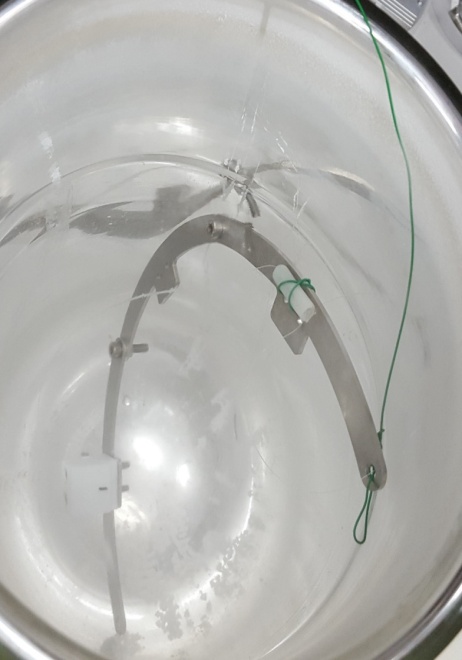 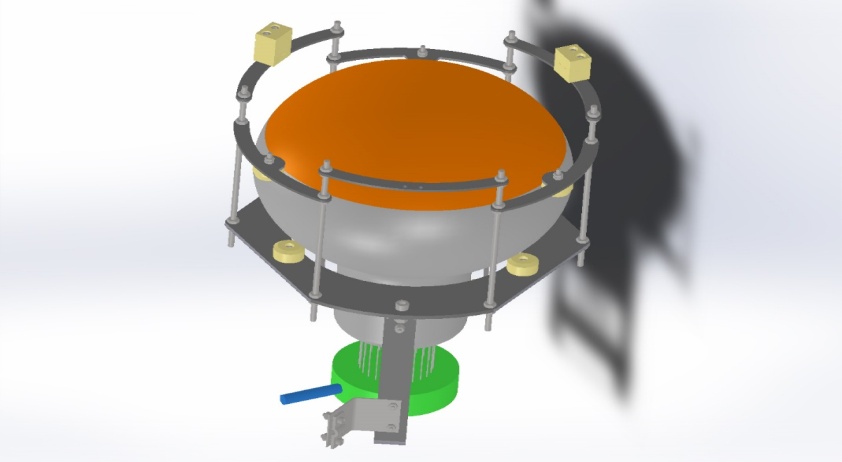 The fiber remains in the same position as before being submerged in LN2 and the light transmission looks fine.
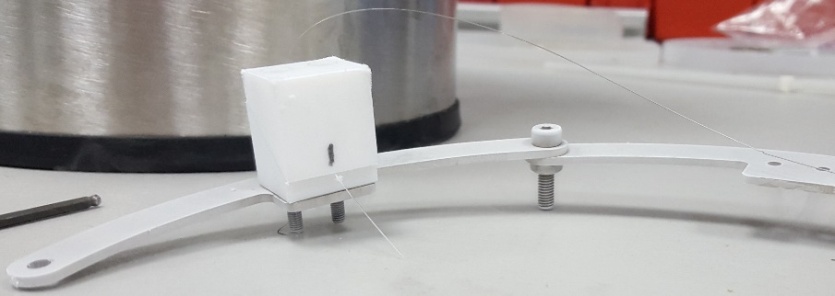 We plan to measure if there is any light loss due to mechanical stress
24/04/2017
Thorsten Lux
28
Light calibration system
2 optical feedthroughs: 2 main fibers from top to bottom of the detector
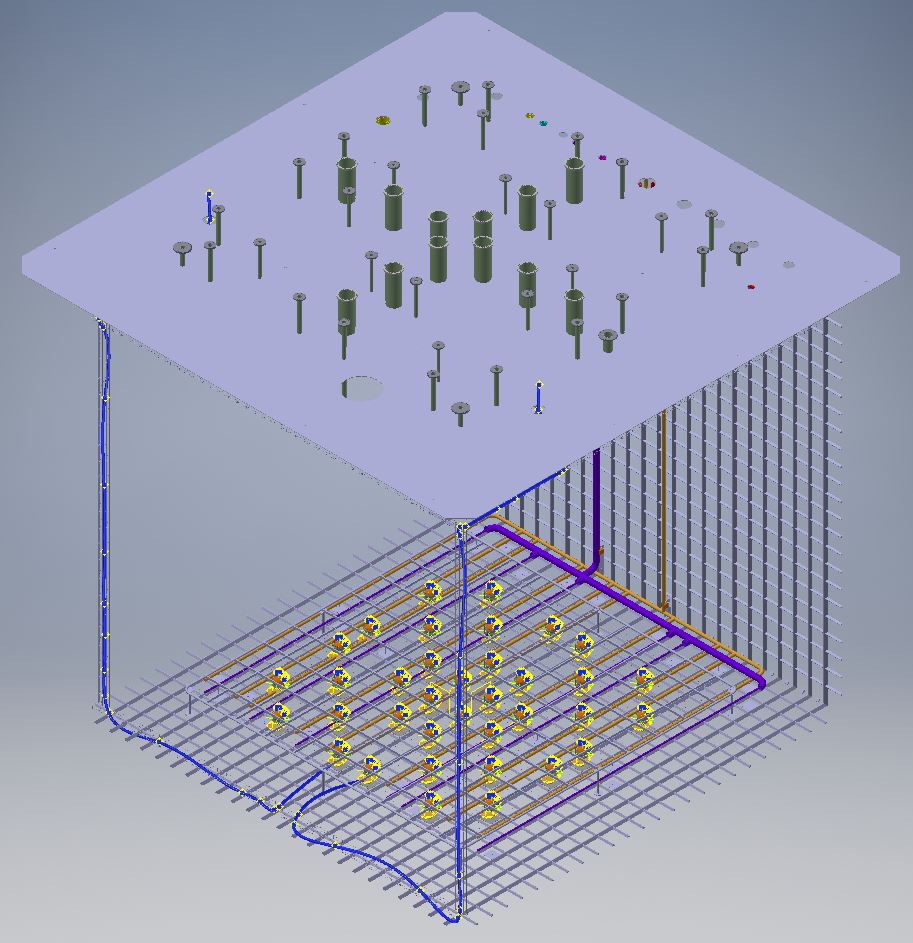 Each main fiber is split in 18 fibers distributed to half of PMTs
24/04/2017
Thorsten Lux
29
Baseline
PMTs layout in the detector:
2 options have been studied to avoid interferences with filling tubes and to center the PMTs in the cathode frame structure.
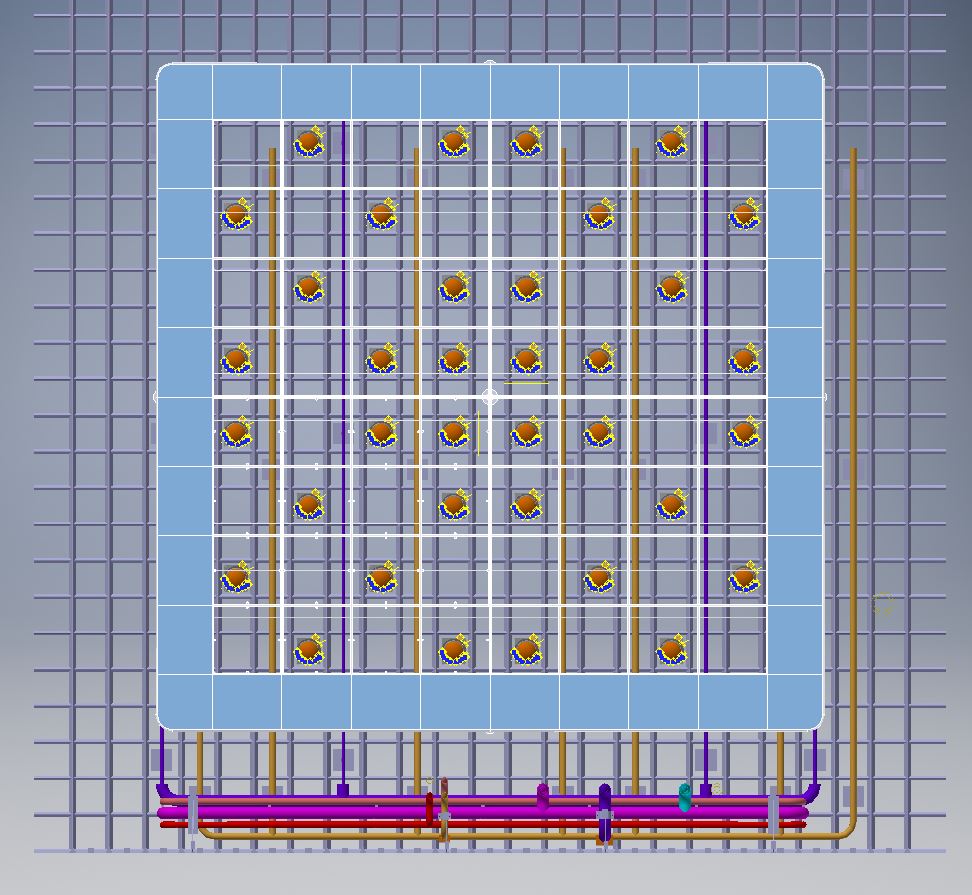 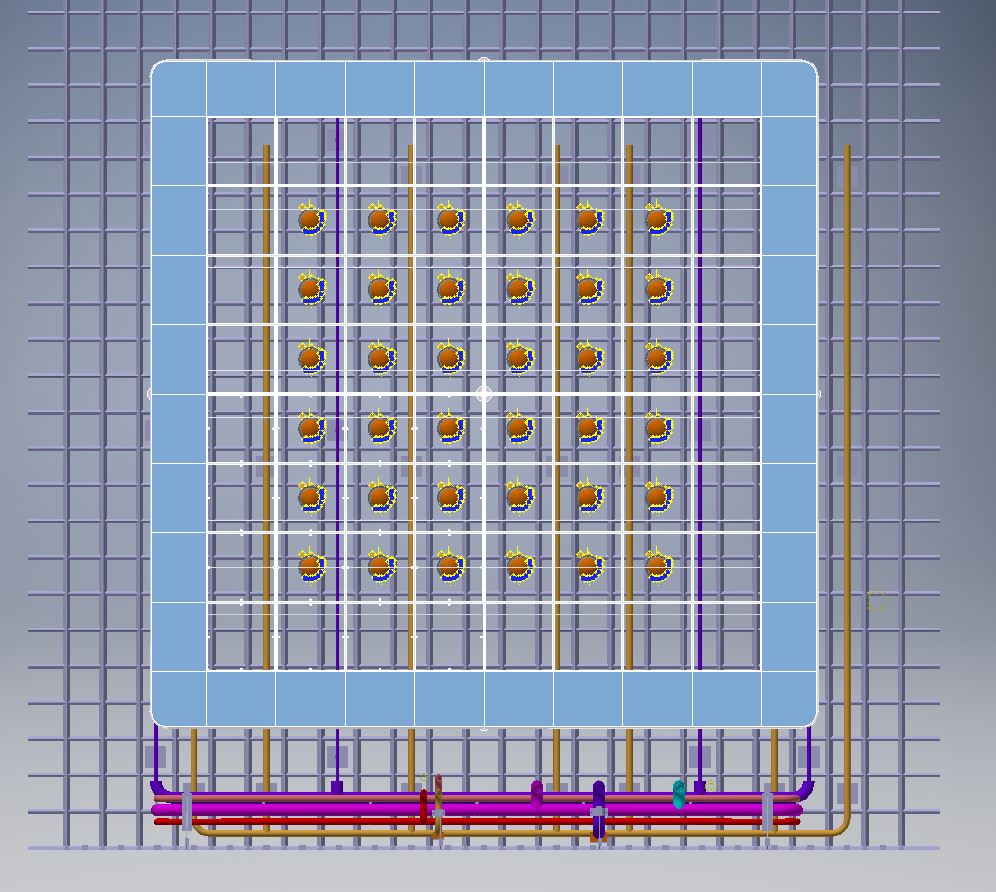 24/04/2017
Thorsten Lux
30
New base for WA105 PMTs
Use of low temperature coefficient resistors (25ppm/ºC) and capacitors (C0G dielectric) to minimize variations with temperature.
Use SMD components: less volume, less inductance (no legs), easier to find the best place on the PCB.
The capacitors are placed as close as possible to the PMT pins to reduce the inductances between them to get faster pulses and less oscillations (ringing).
24/04/2017
Thorsten Lux
31
WA105 PMTs base
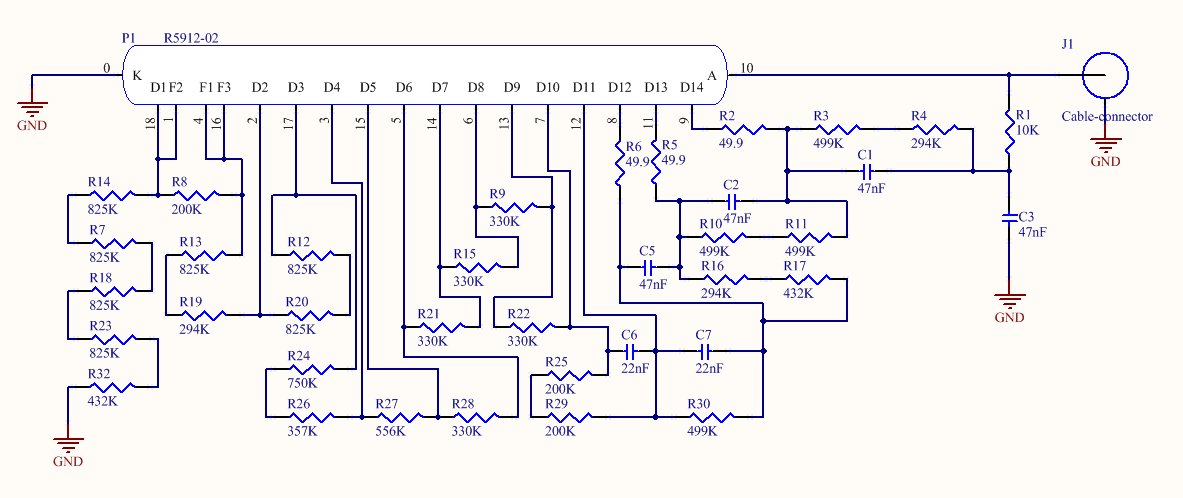 Real
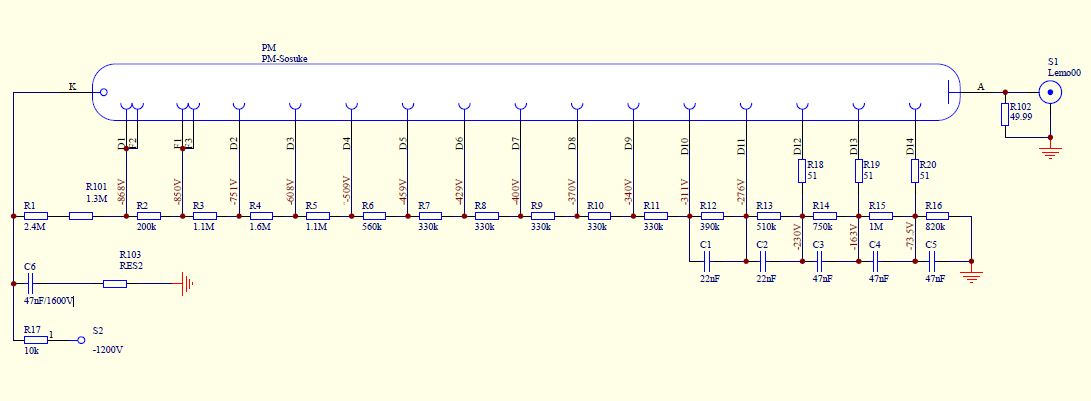 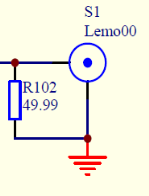 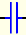 4.7nF/3KV
+ HV & signal
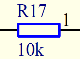 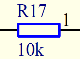 2
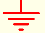 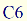 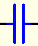 4.7nF/3KV
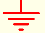 Simplified
24/04/2017
Thorsten Lux
32
Cryogenic tests at CIEMAT
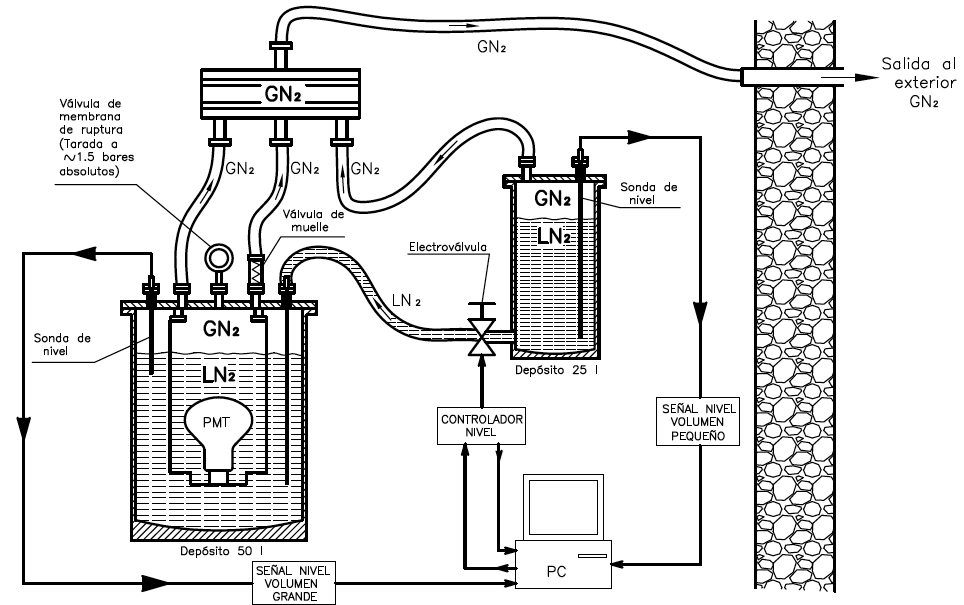 PMT system tests in LN2:
Test of the PD system up to 1 bars (overpressure) (equivalent to ~7m LAr)
Test of PMT response in cold with single wire base: dark current, pulse shape, gain
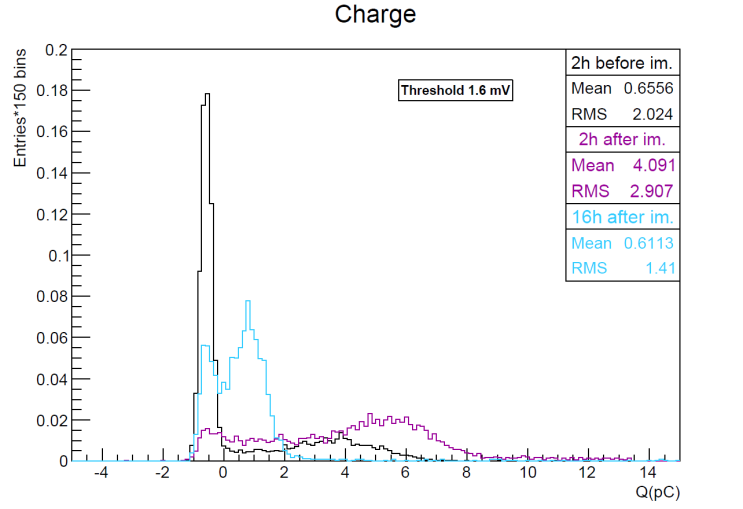 Mechanical and pressure tests @CIEMAT
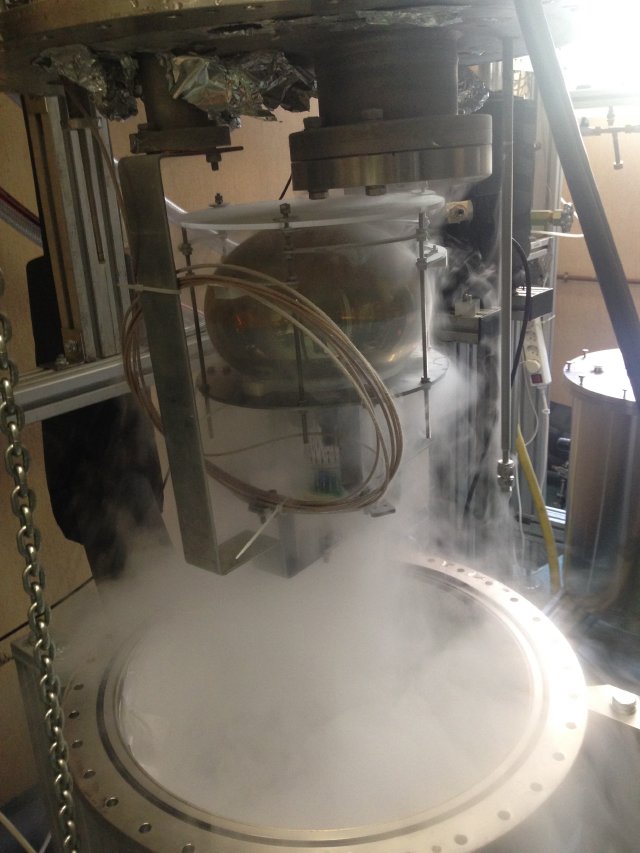 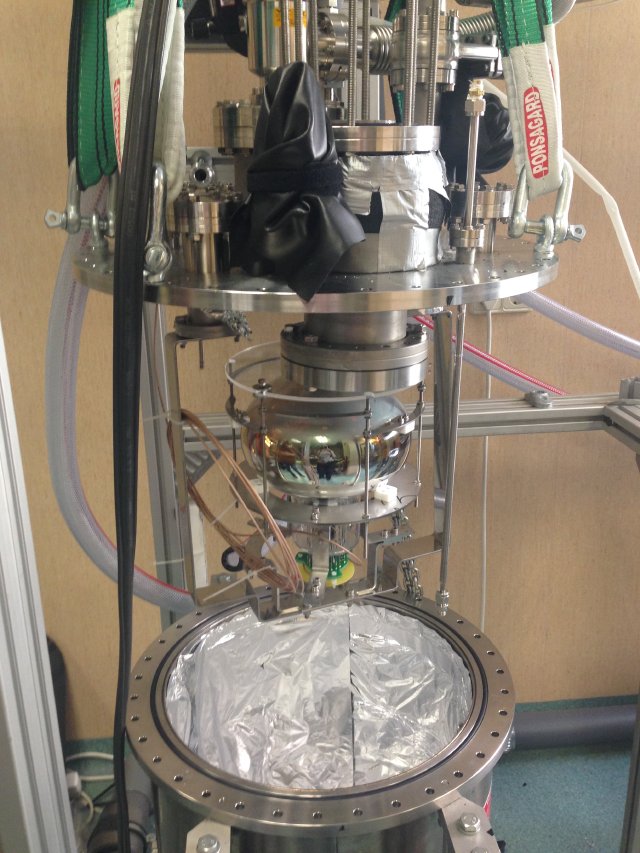 Gain evolution with time
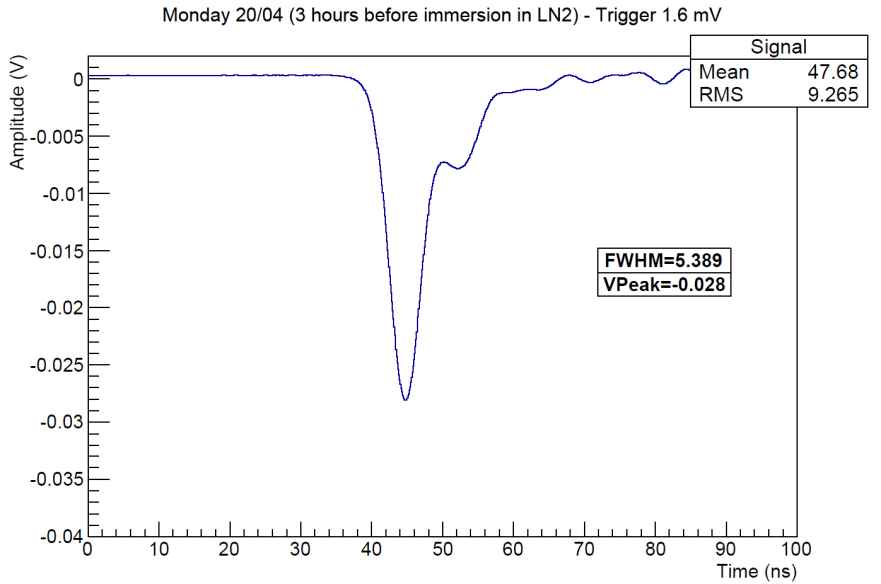 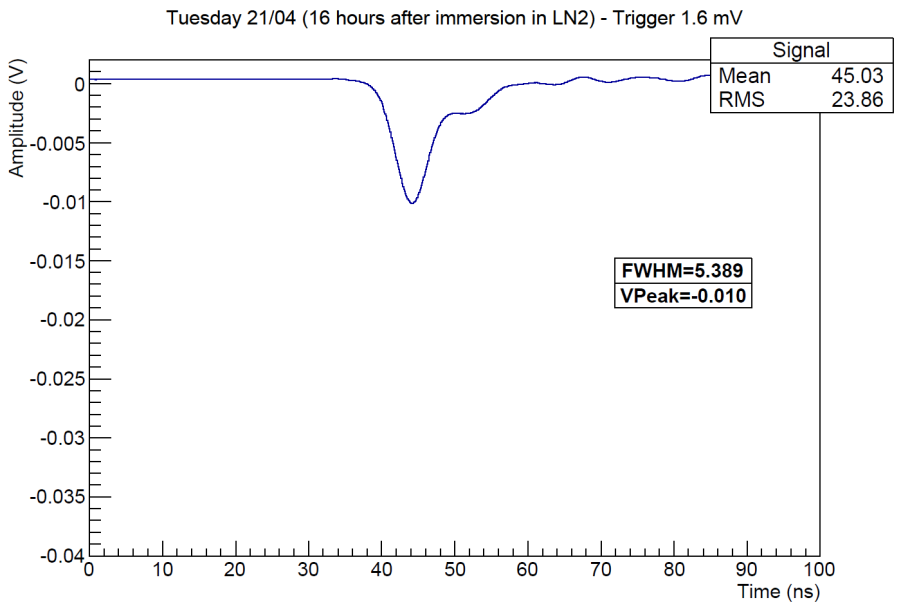 Before immersion
16 h after immersion
24/04/2017
Thorsten Lux
33
TPB Coating
ICARUS observed excellent coating quality
Quality test of 4 to 8 PMTs in CERN setup which was already used for 311 PMTs
Available October/November 2017
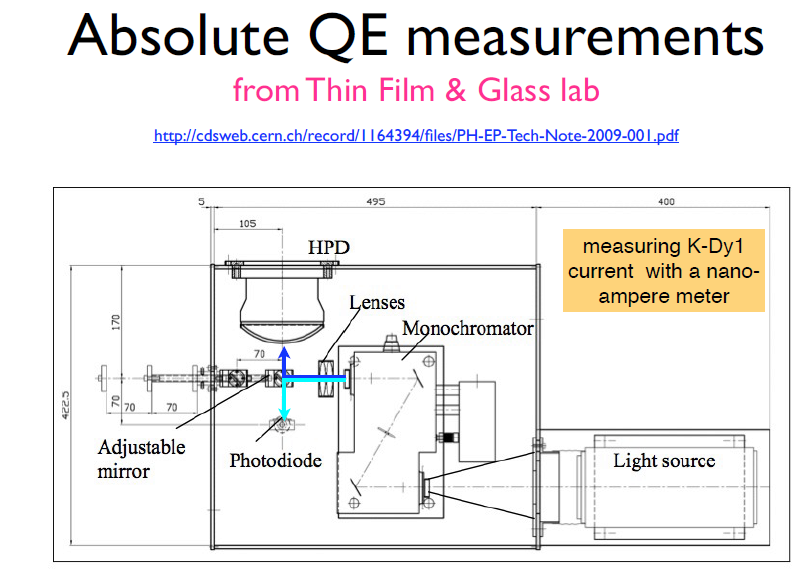 24/04/2017
Thorsten Lux
34
TPB coating and QE measurements @CERN
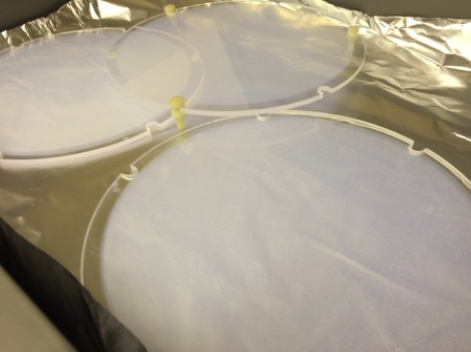 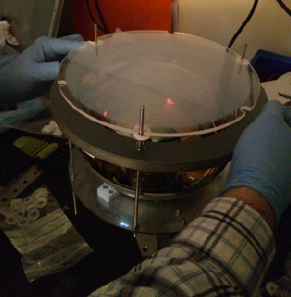 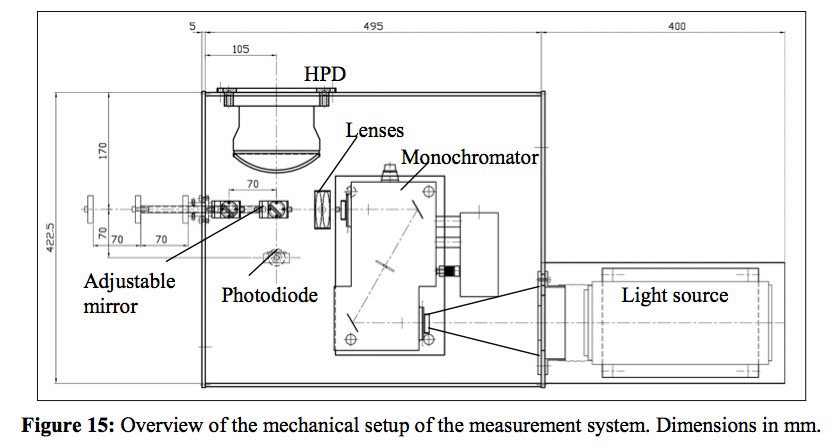 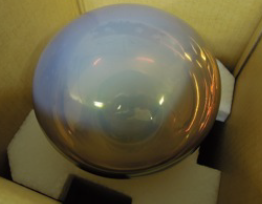 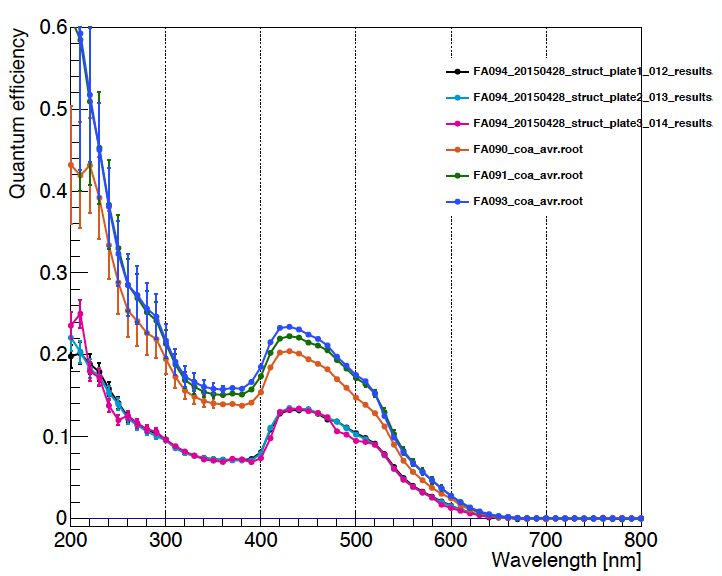 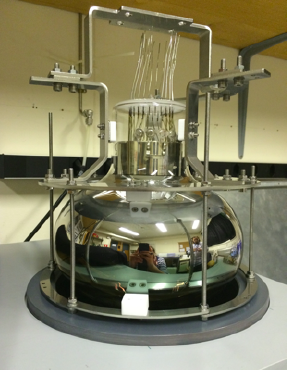 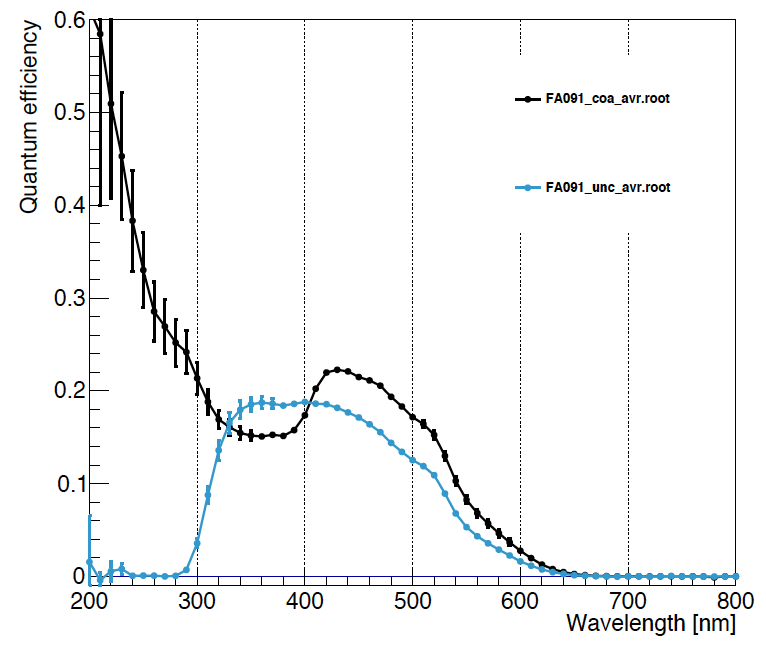 Coated PMT
uncoated
24/04/2017
Thorsten Lux
35
[Speaker Notes: TPB is coated in PMT glass and PMT plates by vacuum evaporation (0.05-0.2 mg/cm2)
TPB uniformity was checked]
The PMT can be placed on the centre of the ‘square’ position between the stiffener of the shell .
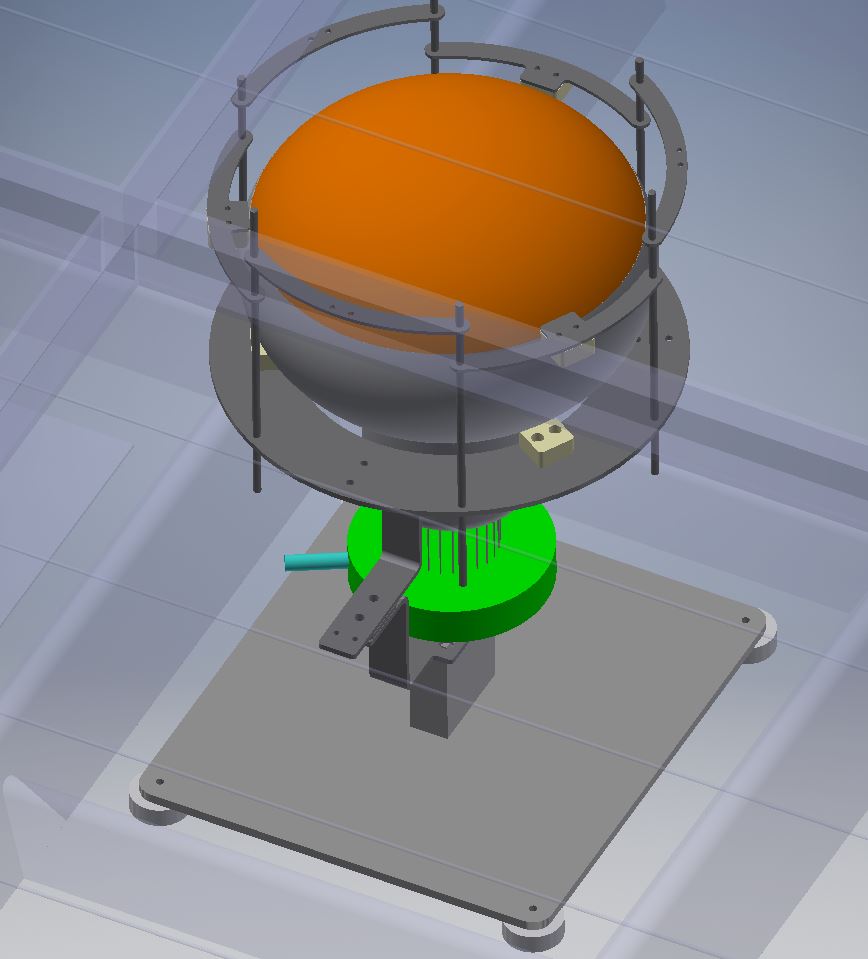 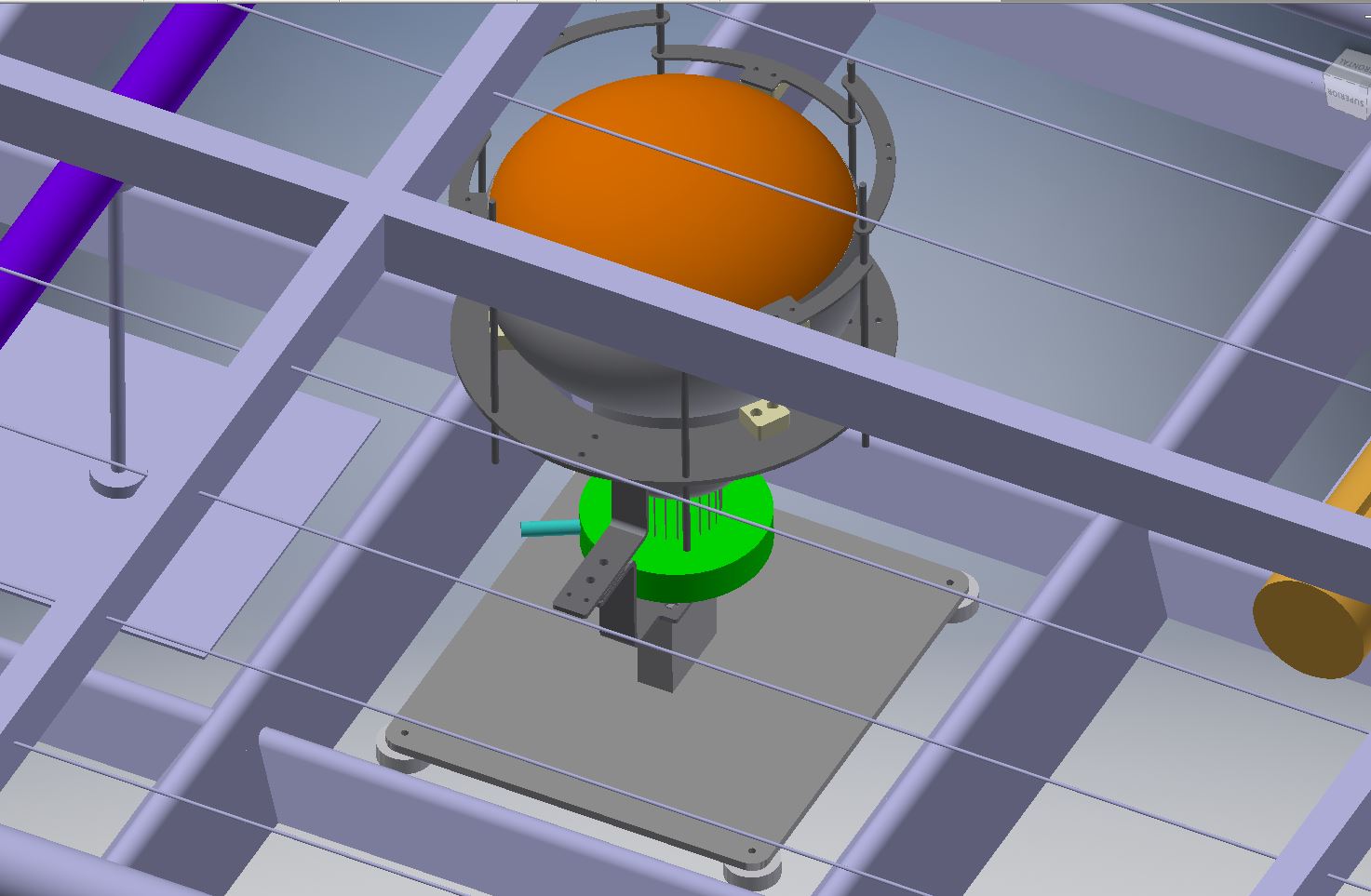 24/04/2017
Thorsten Lux
36
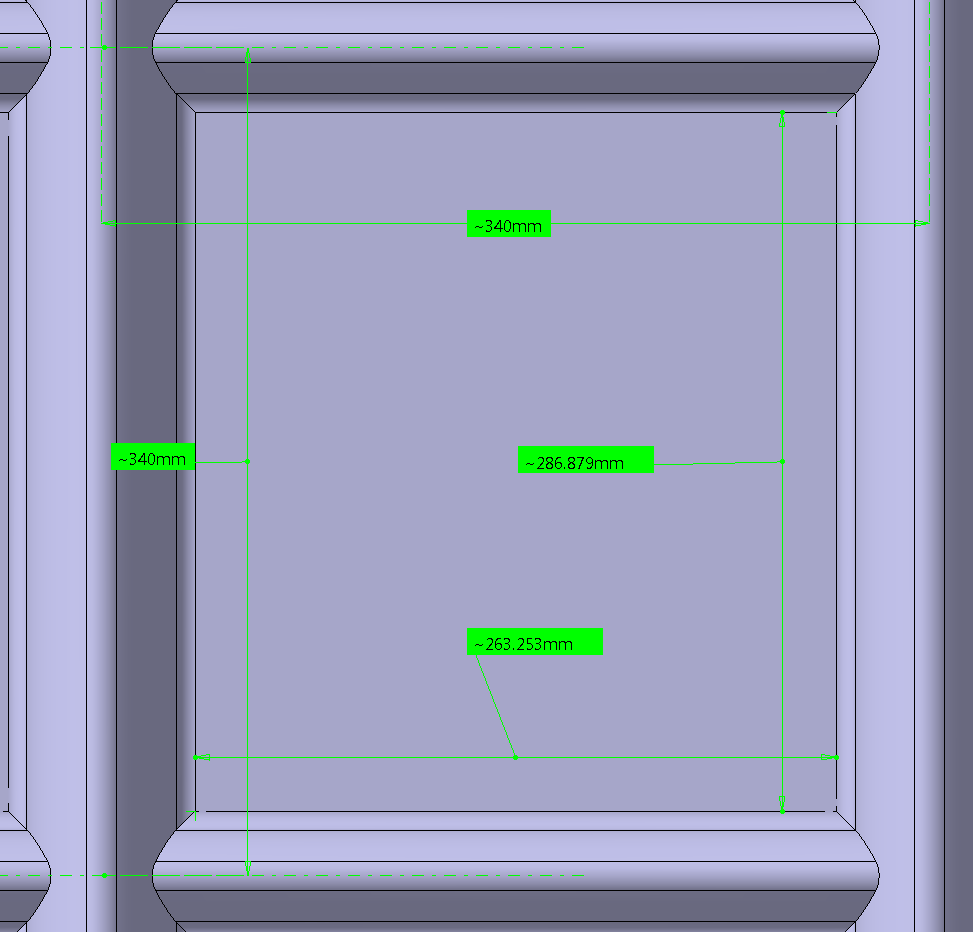 Weight of the PMT +support & base ~6,5 kg.
Buoyancy force of the system ~5,5 kg.
230
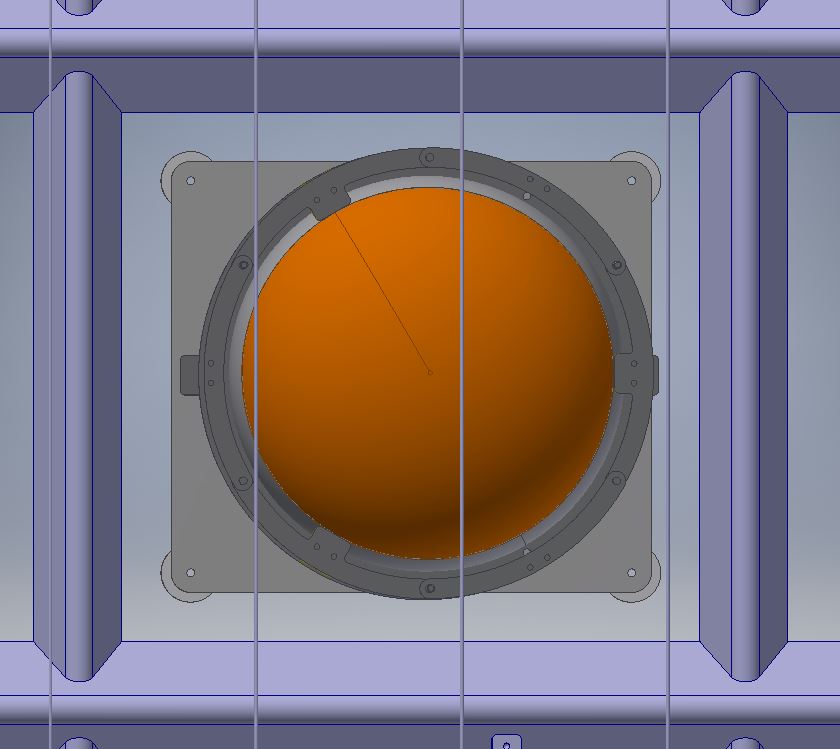 From Adamo
255
800 mm
Stainless Steel support base of the PMTs:
4 PTFE Ø30 mm contact pieces on the shell.
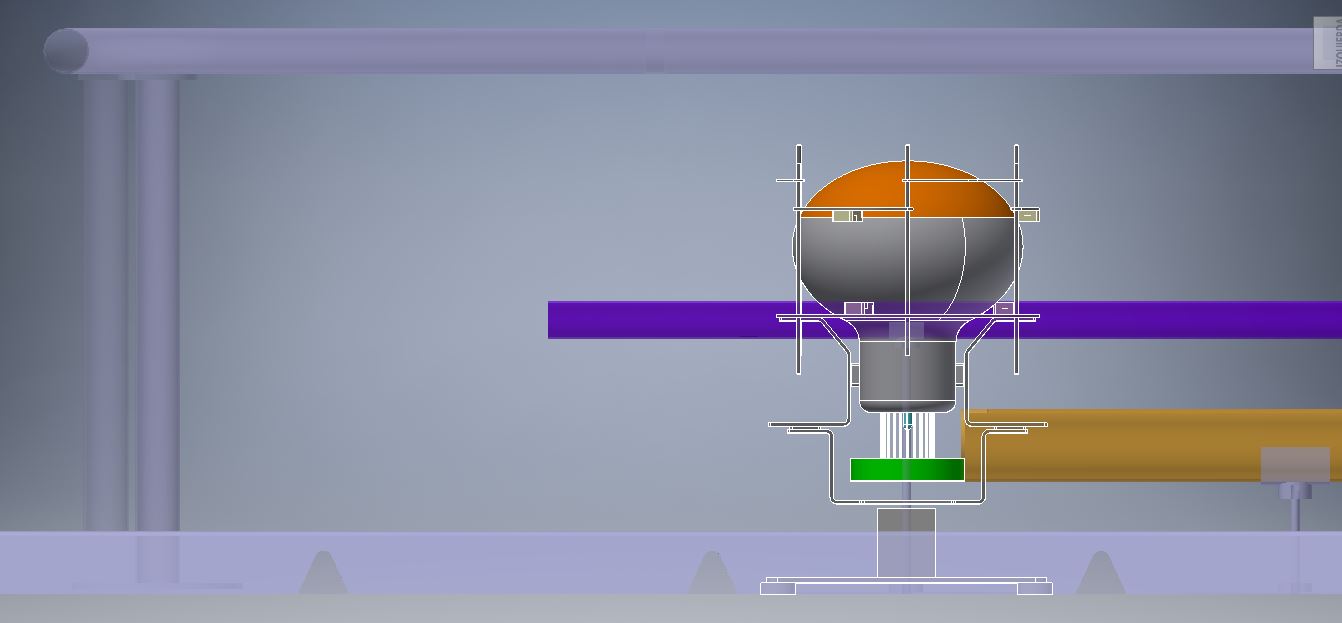 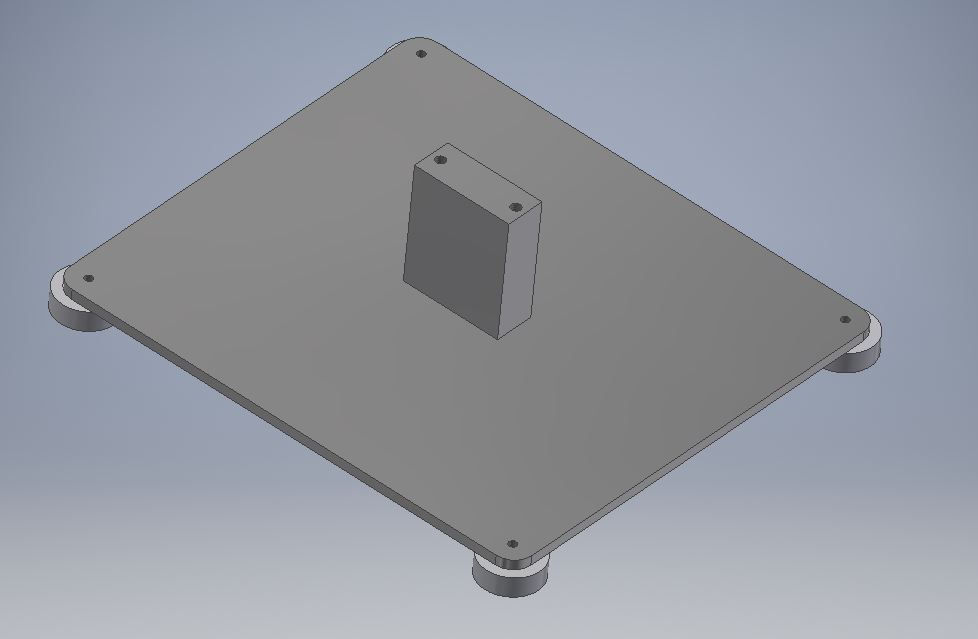 24/04/2017
Thorsten Lux
37